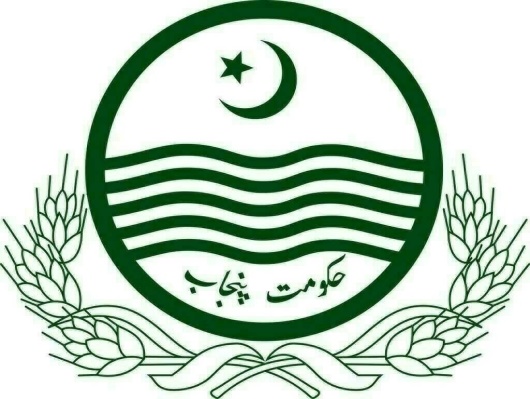 Girls day celebration 11/10/2024
CHIEF EXECUTIVE OFFFICER DISTRICT CHINIOT
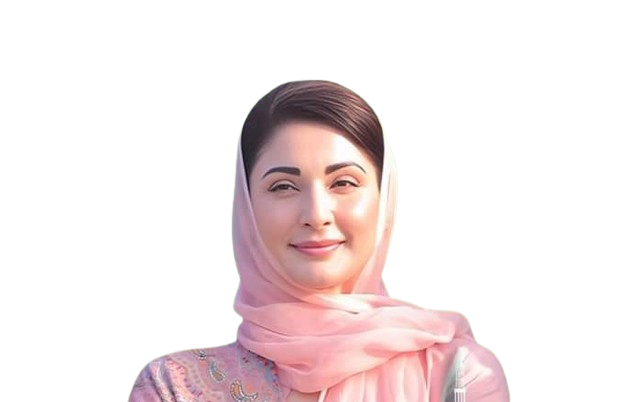 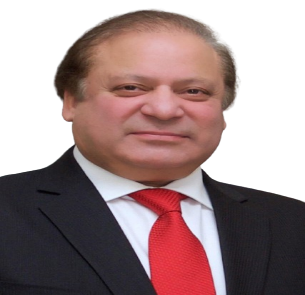 “Girls Day” Celebration
GGHS Brana
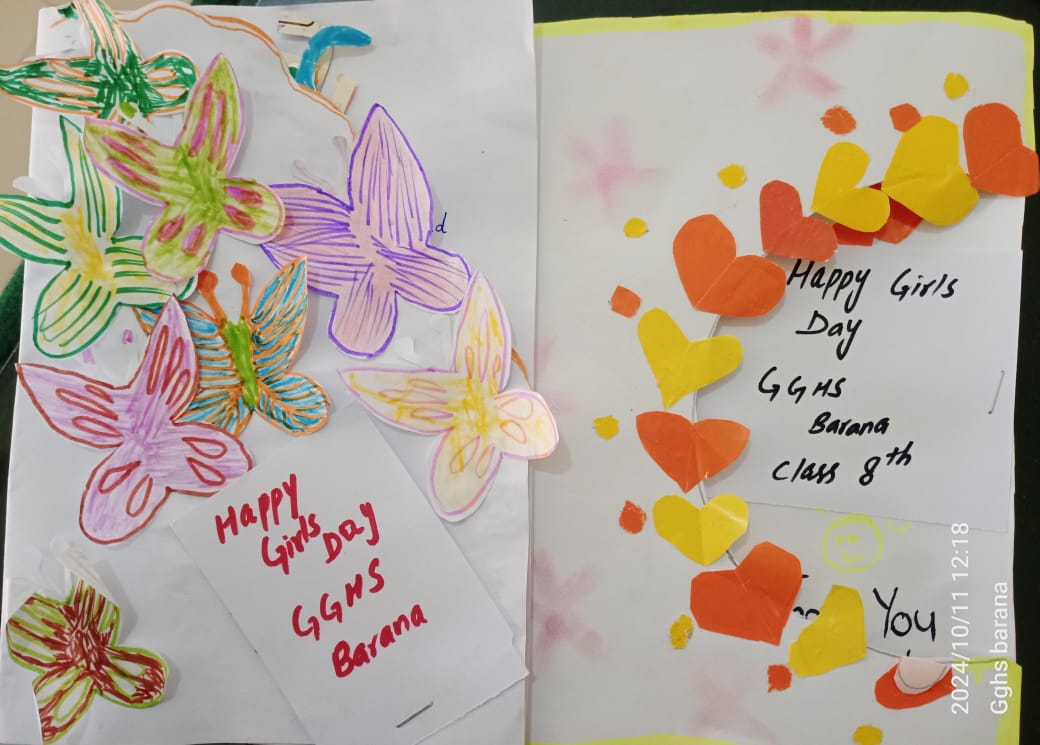 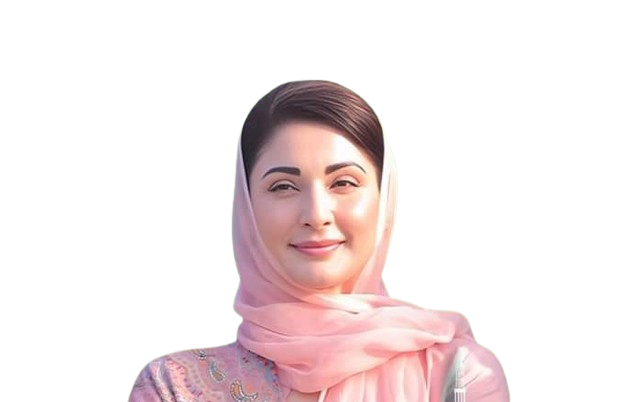 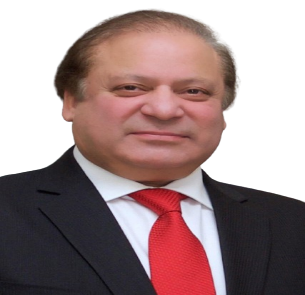 “Girls Day” Celebration
GGHS Kalowal
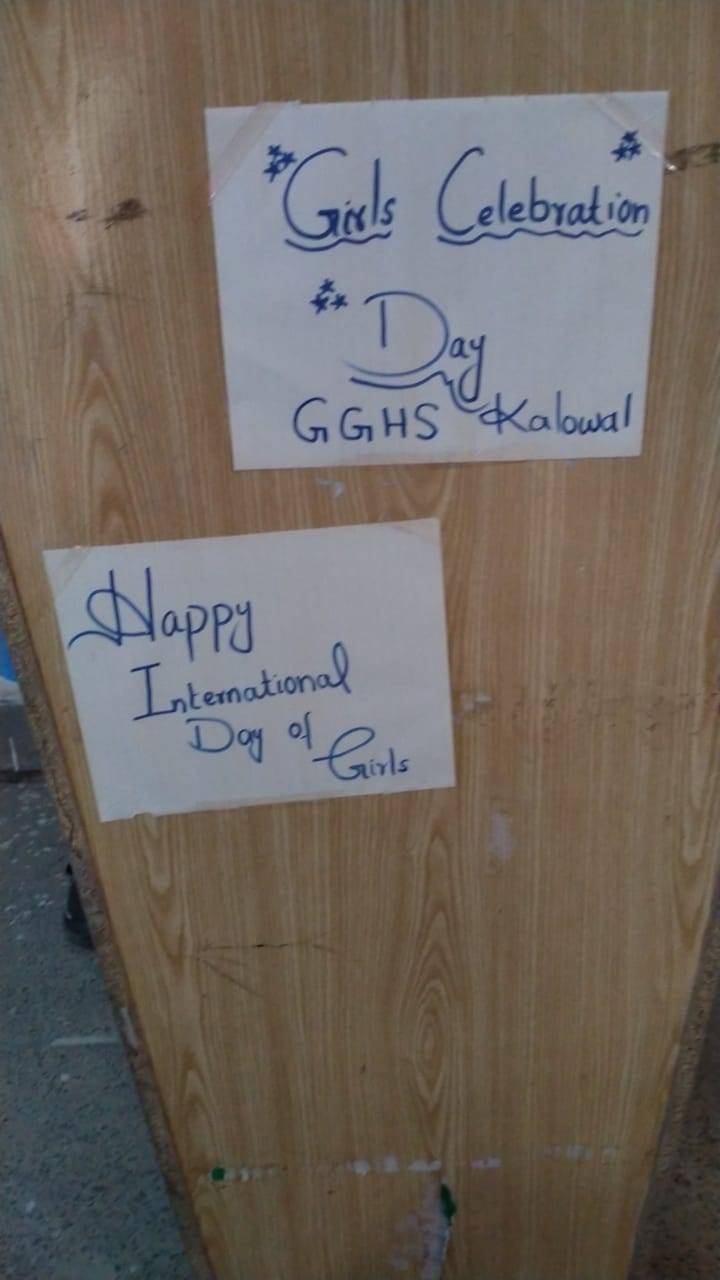 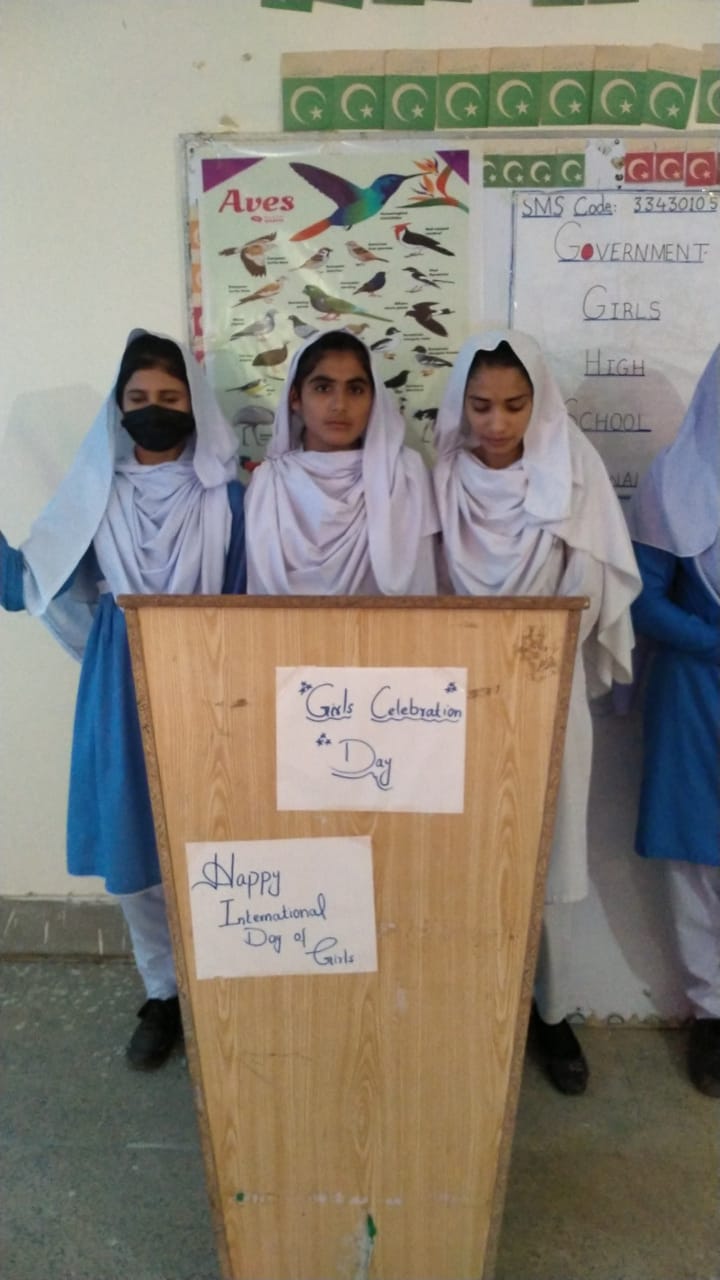 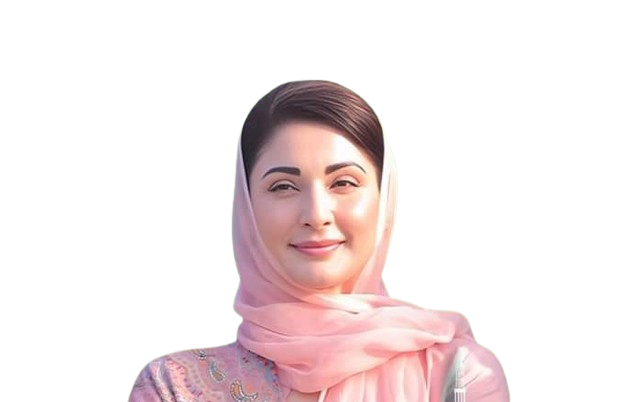 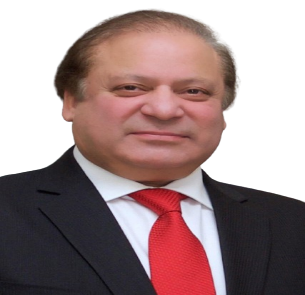 “Girls Day” Celebration
GGHS Ahmad Nager
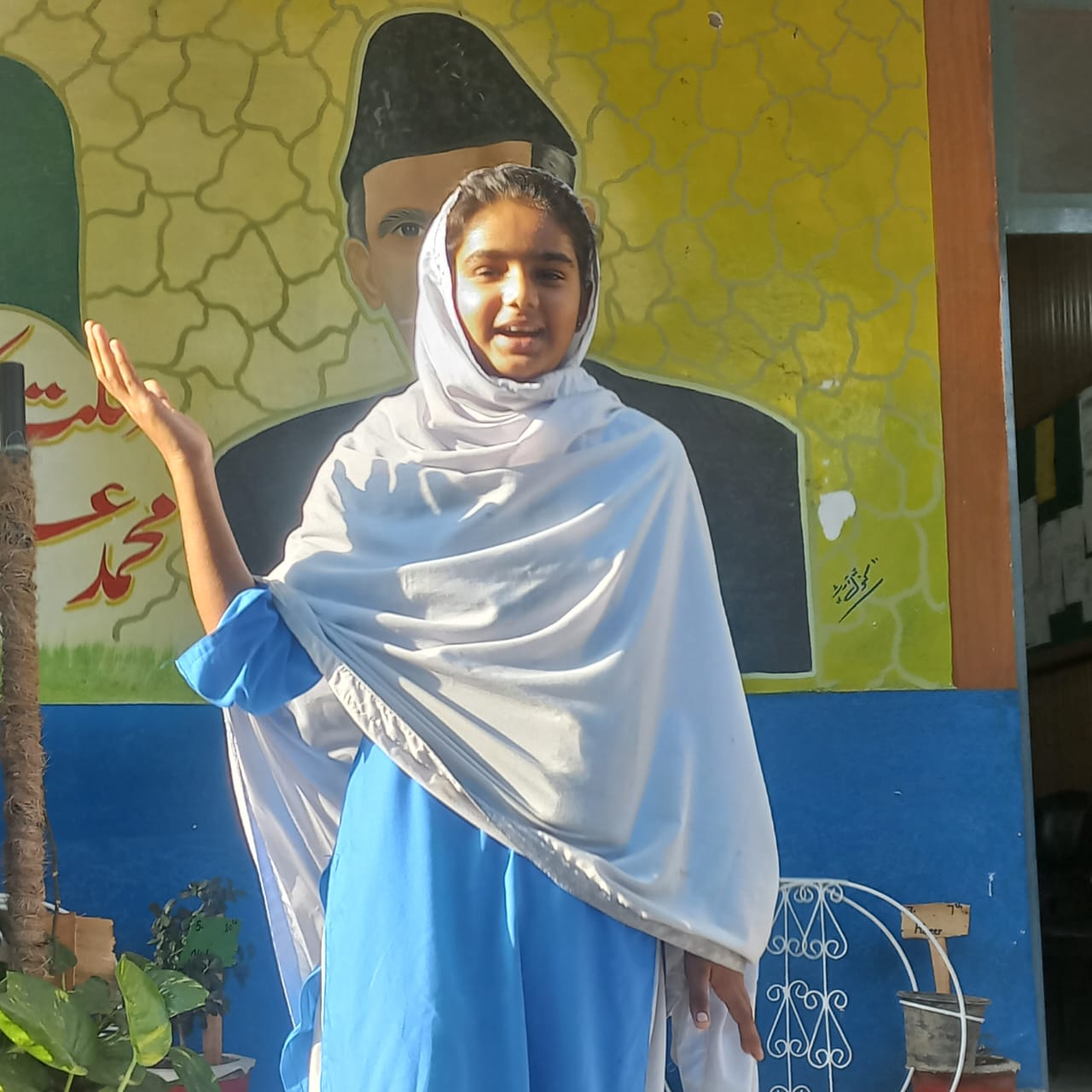 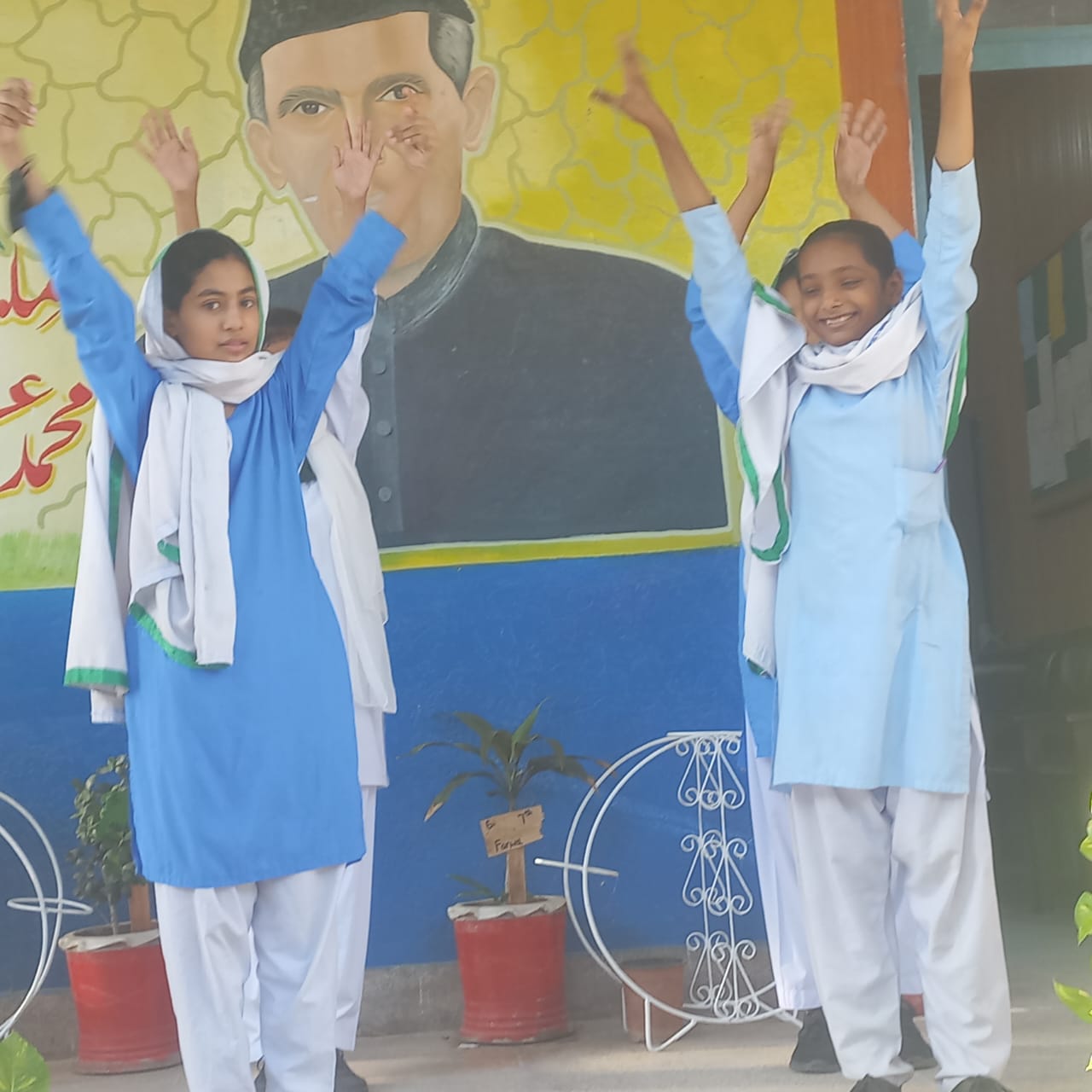 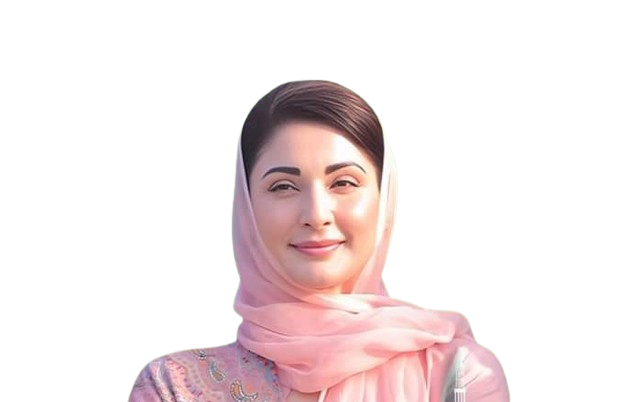 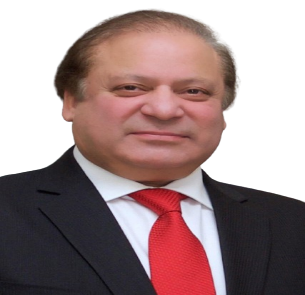 “Girls Day” Celebration
GGHS Ahmad Nagar
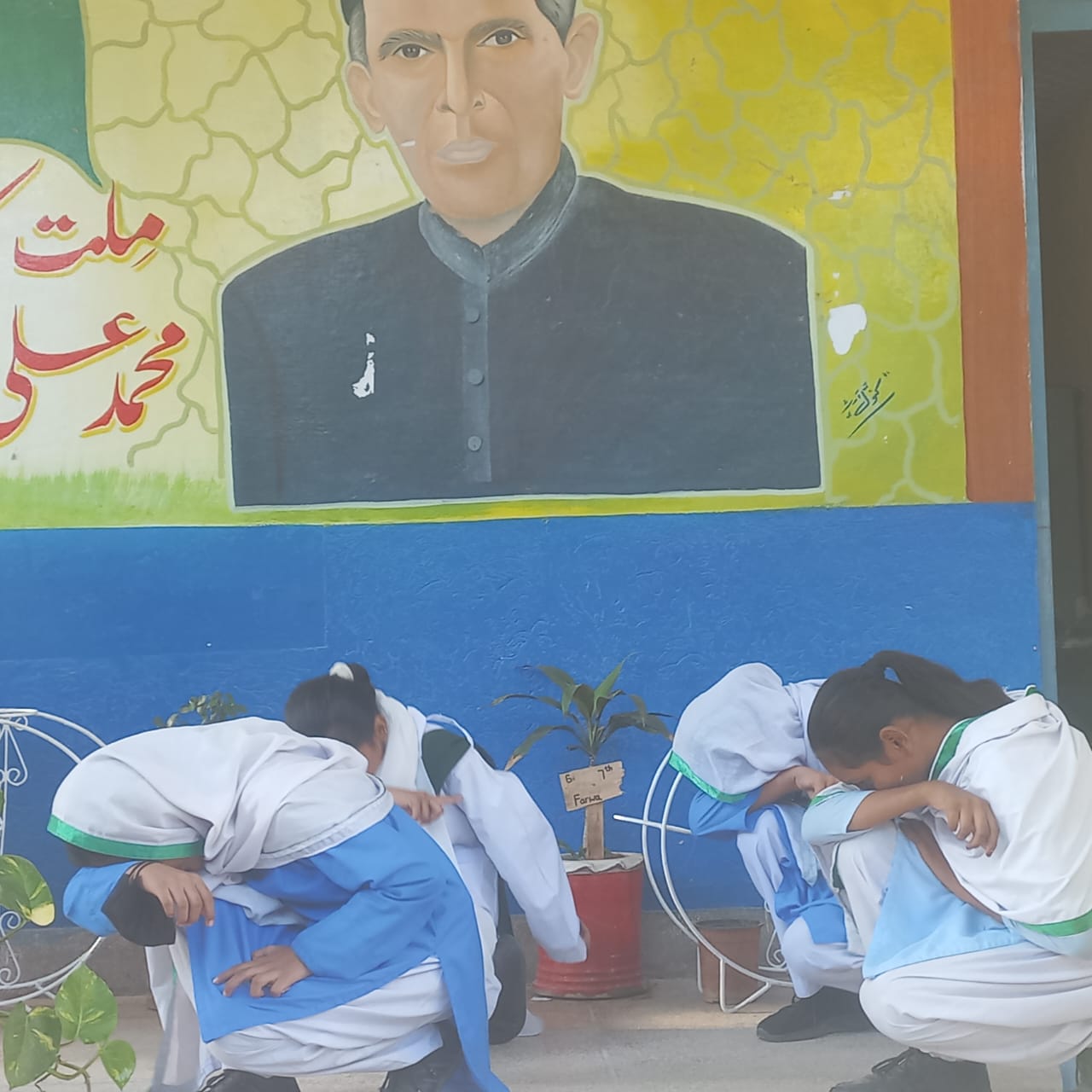 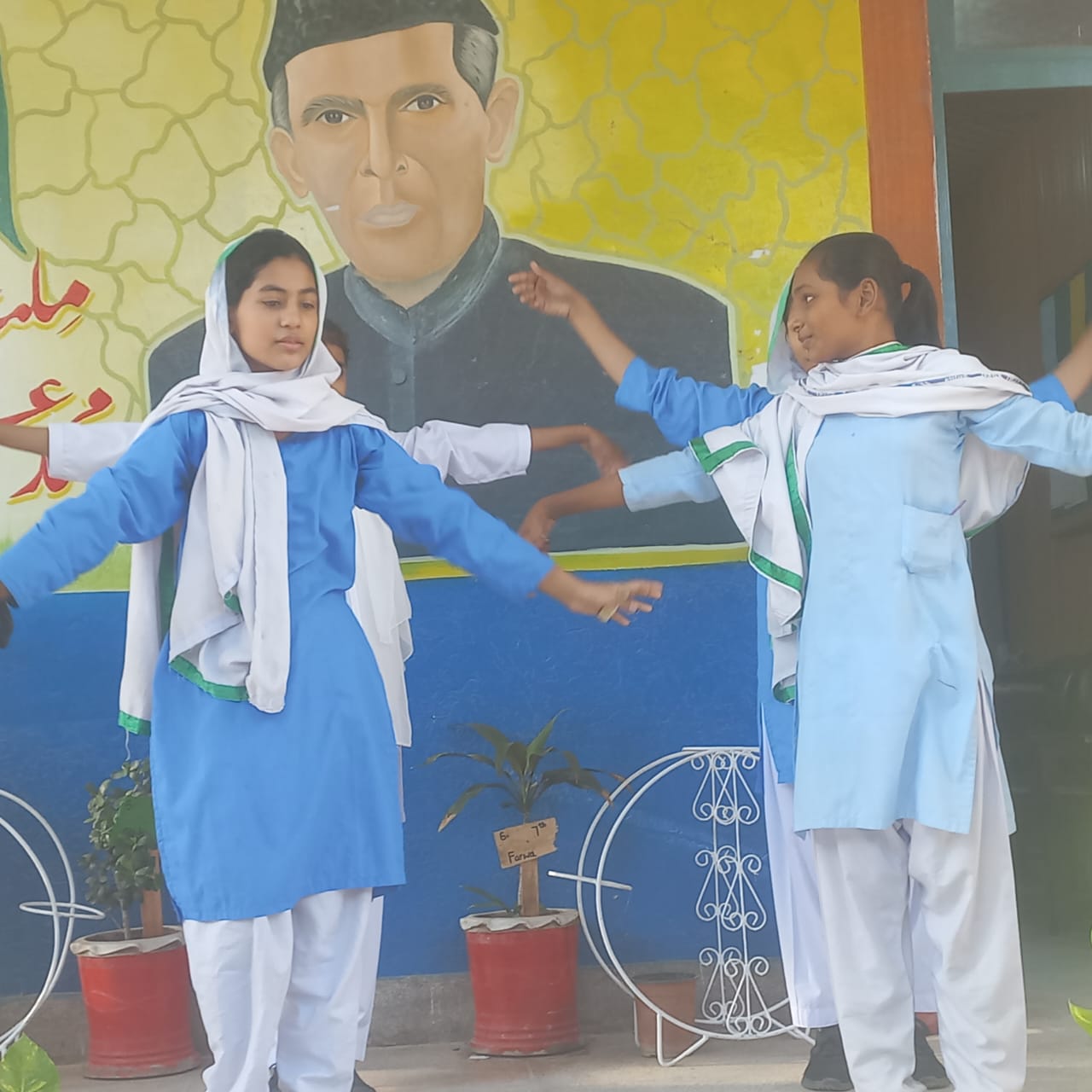 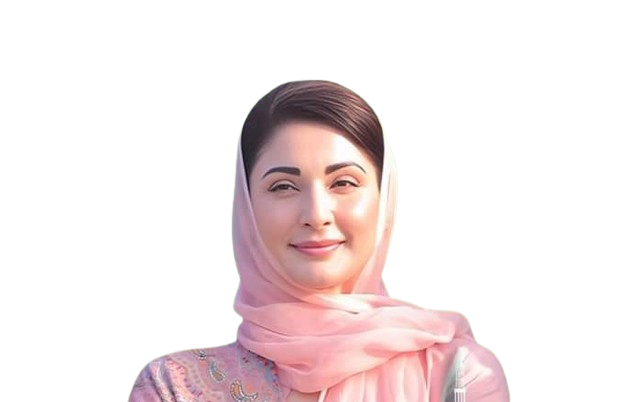 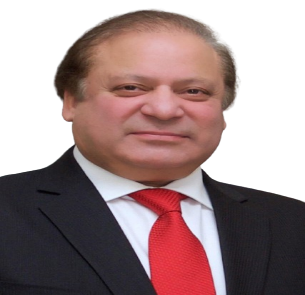 “Girls Day” Celebration
GGHS Chak #25 Jb
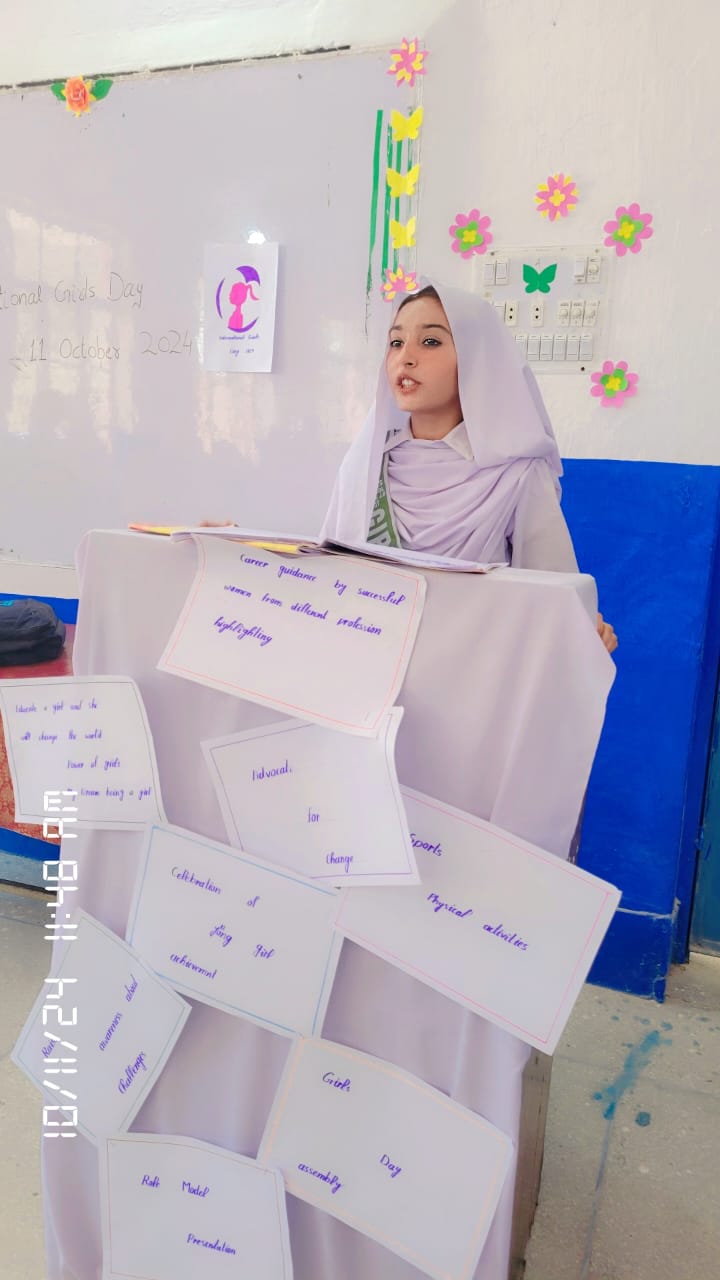 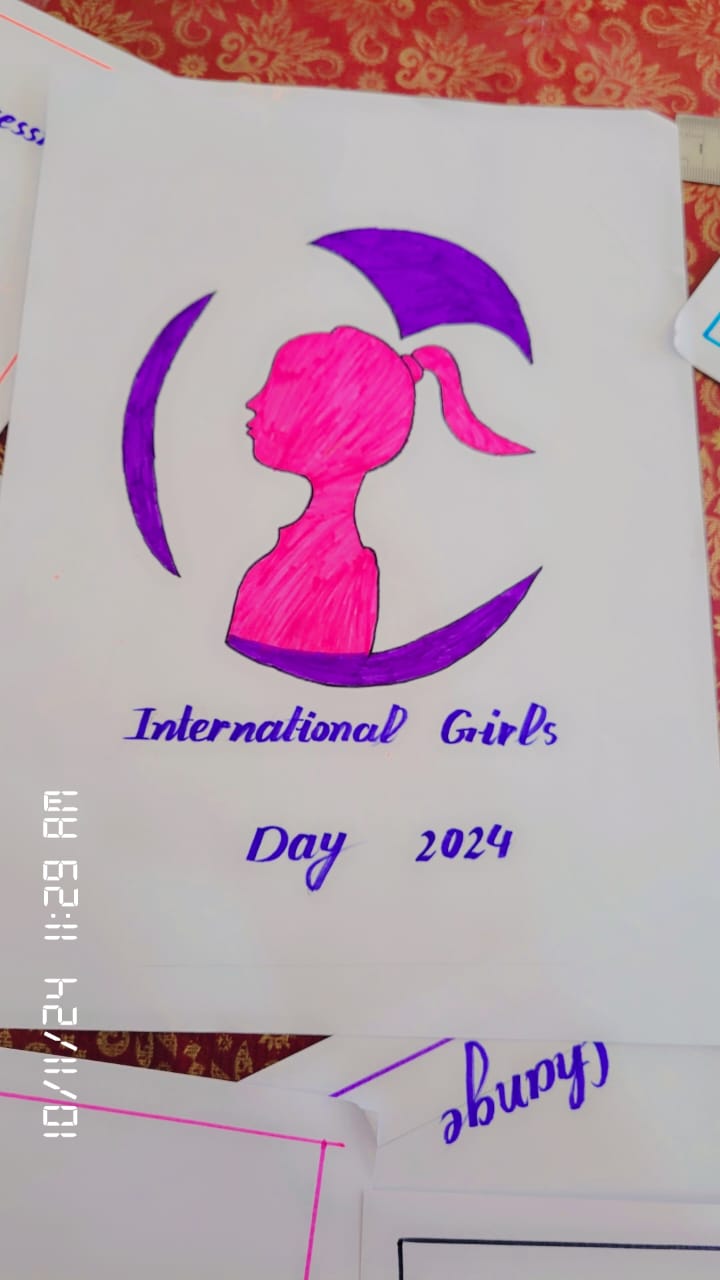 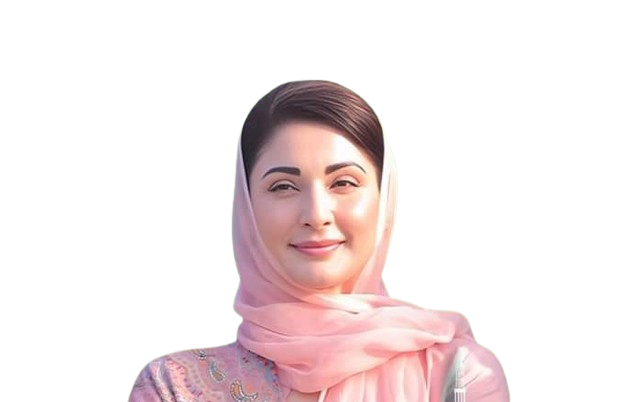 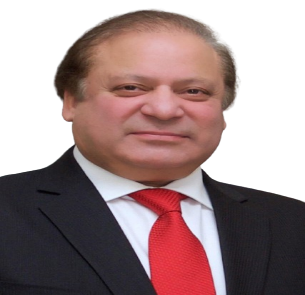 “Girls Day” Celebration
GGHS Chak #25 Jb
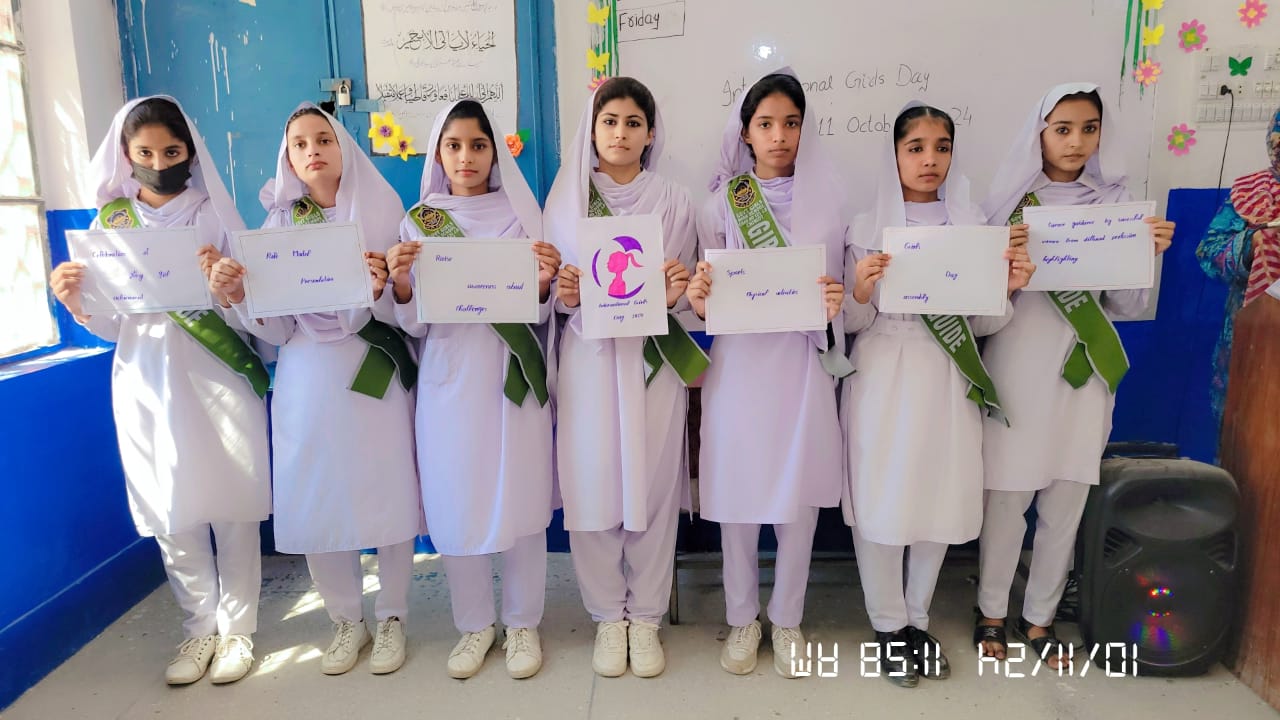 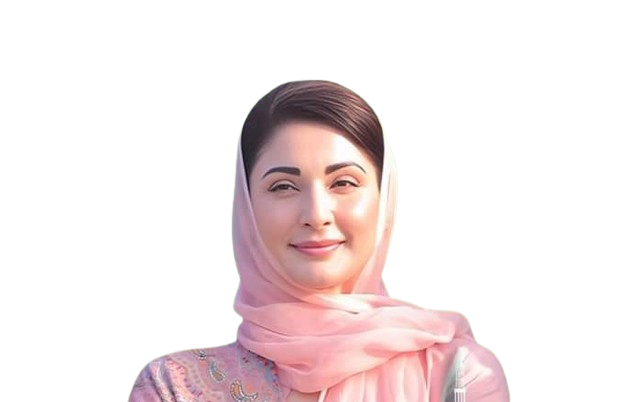 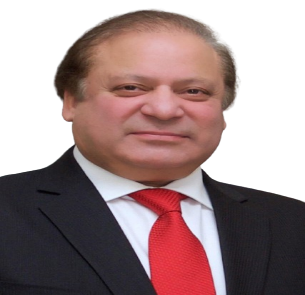 “Girls Day” Celebration
Govt.Nusrat Girls H/S Chenab Nagar
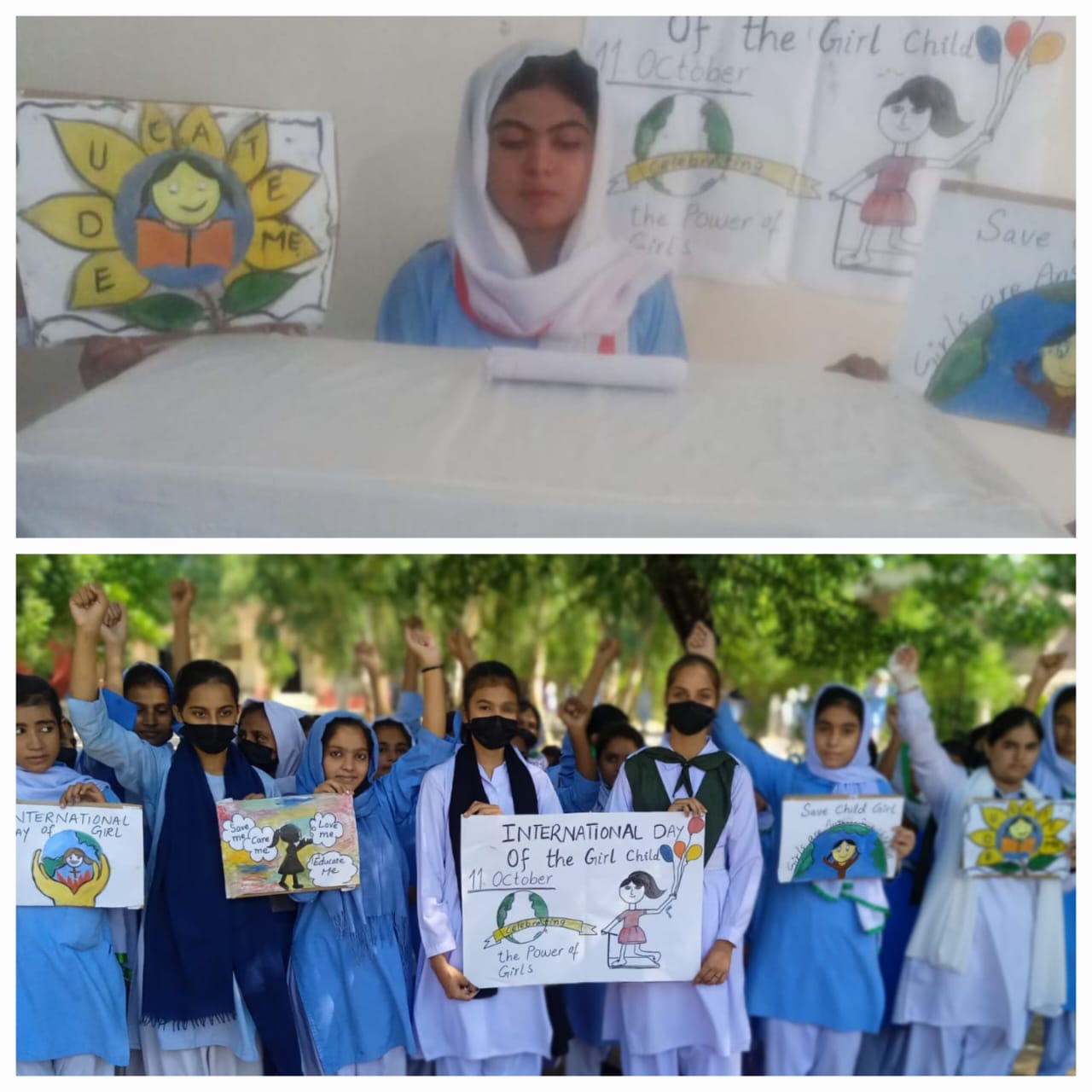 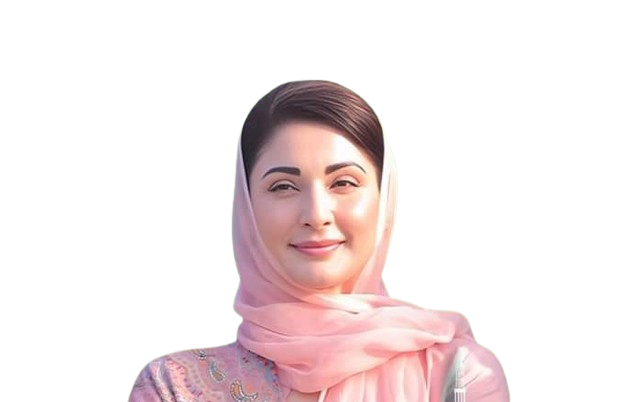 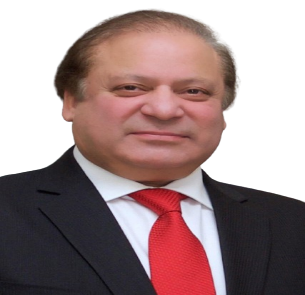 “Girls Day” Celebration
Govt.Nusrat Girls H/S Chenab Nagar
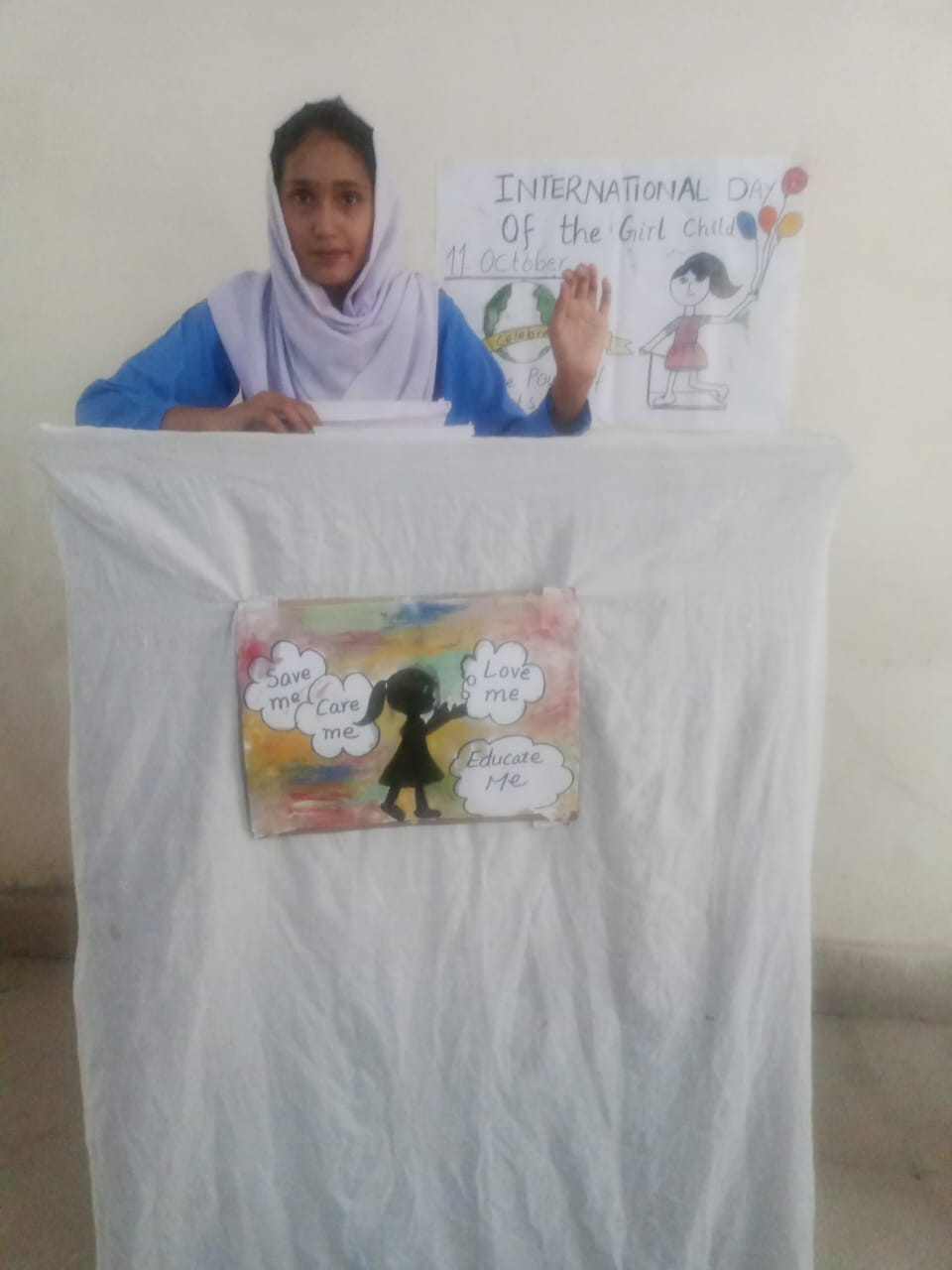 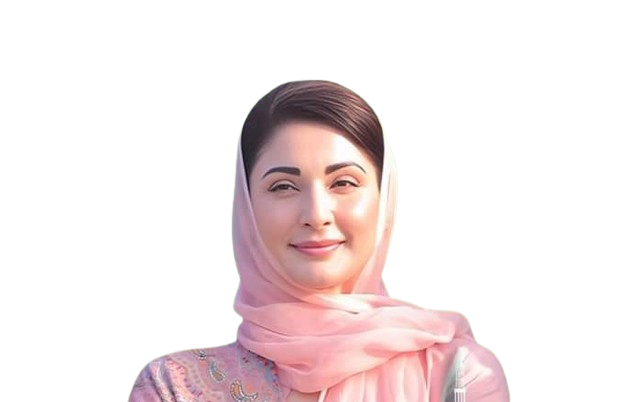 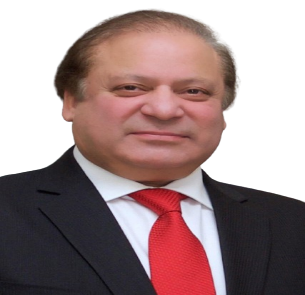 “Girls Day” Celebration
GGHS Sattelite Town Chiniot
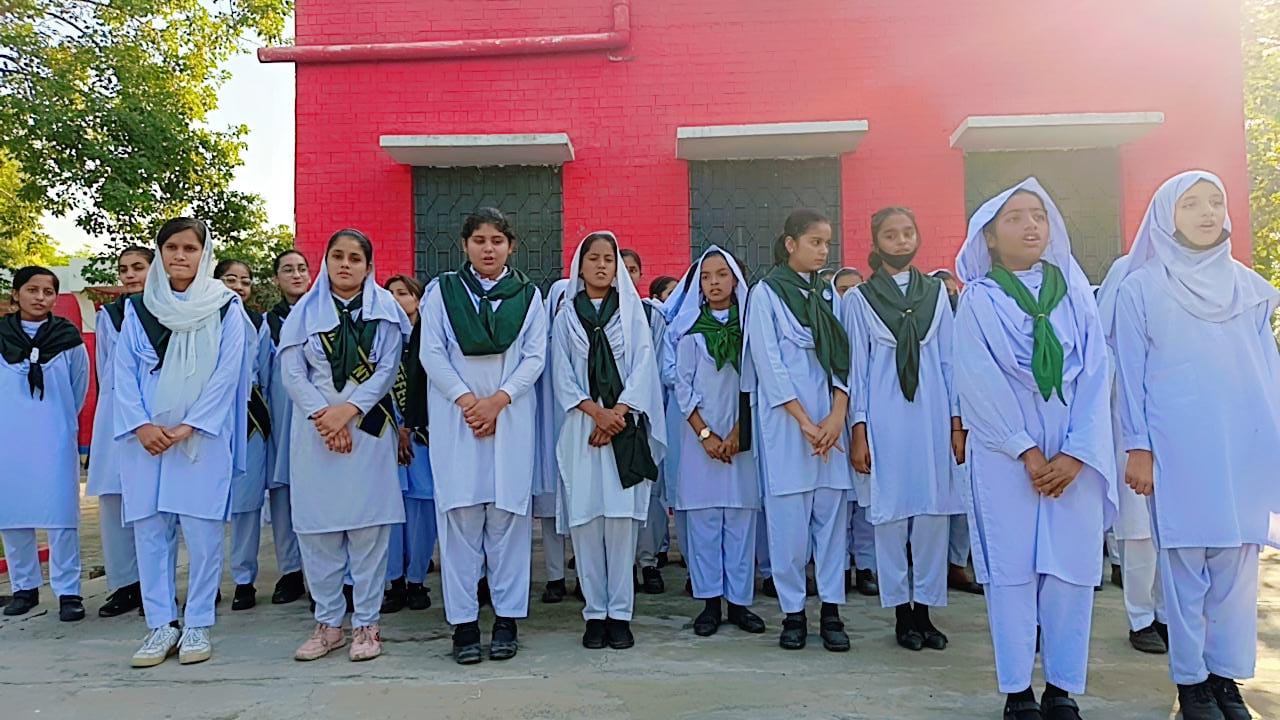 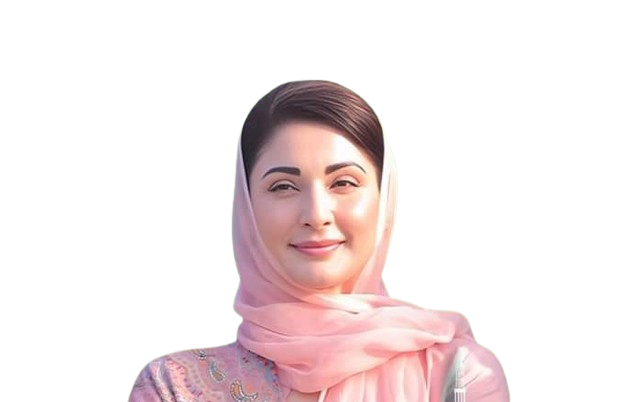 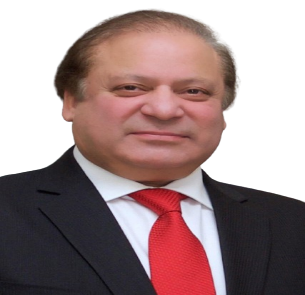 “Girls Day” Celebration
GGHS Thatti Bala Raja
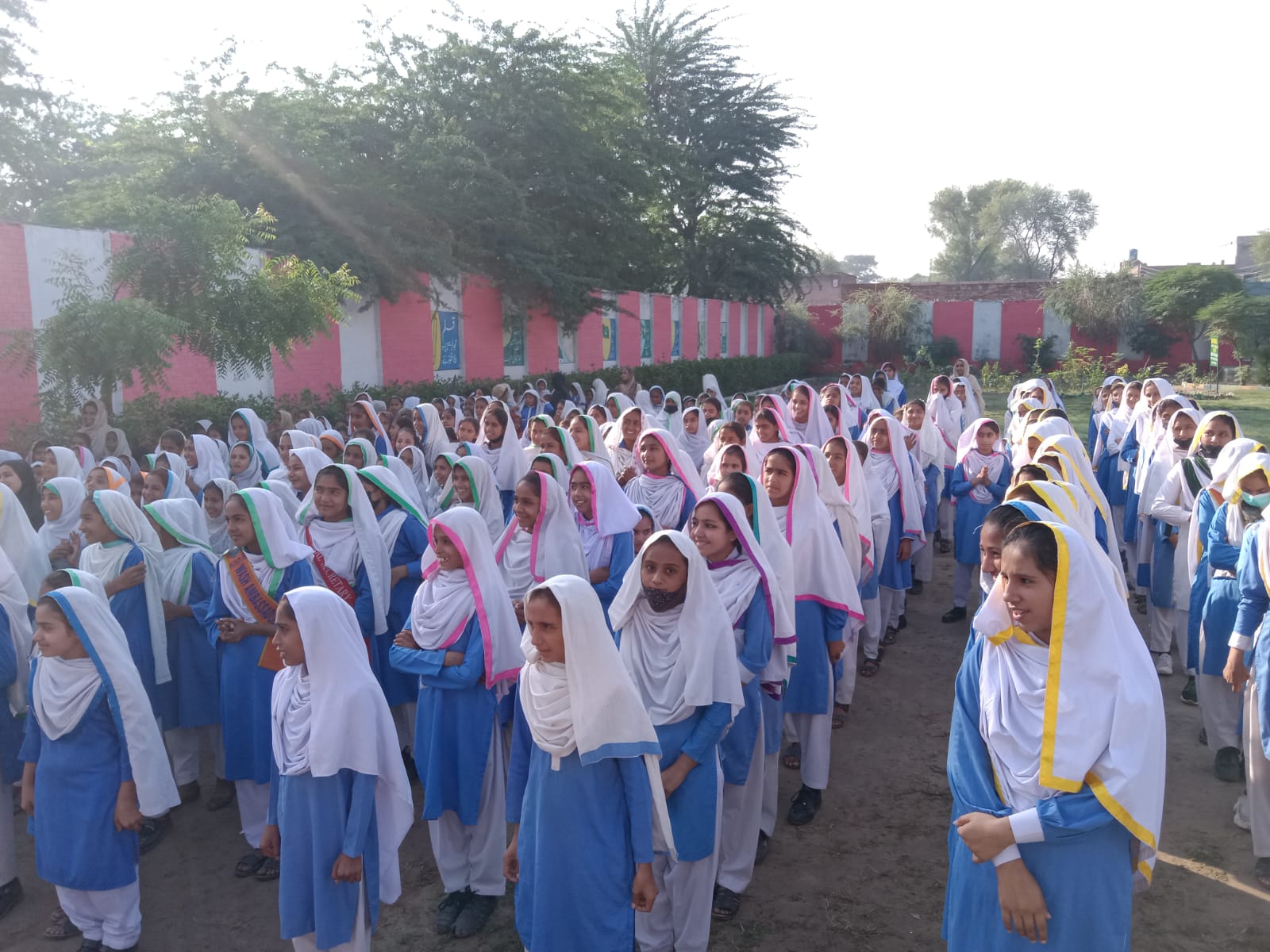 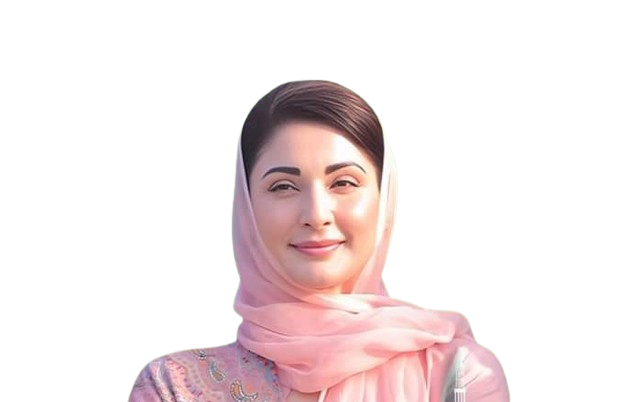 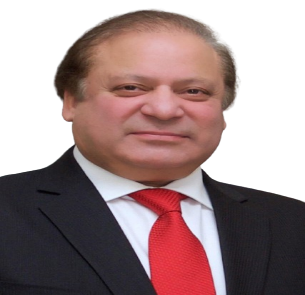 “Girls Day” Celebration
GGHS Kandiwal
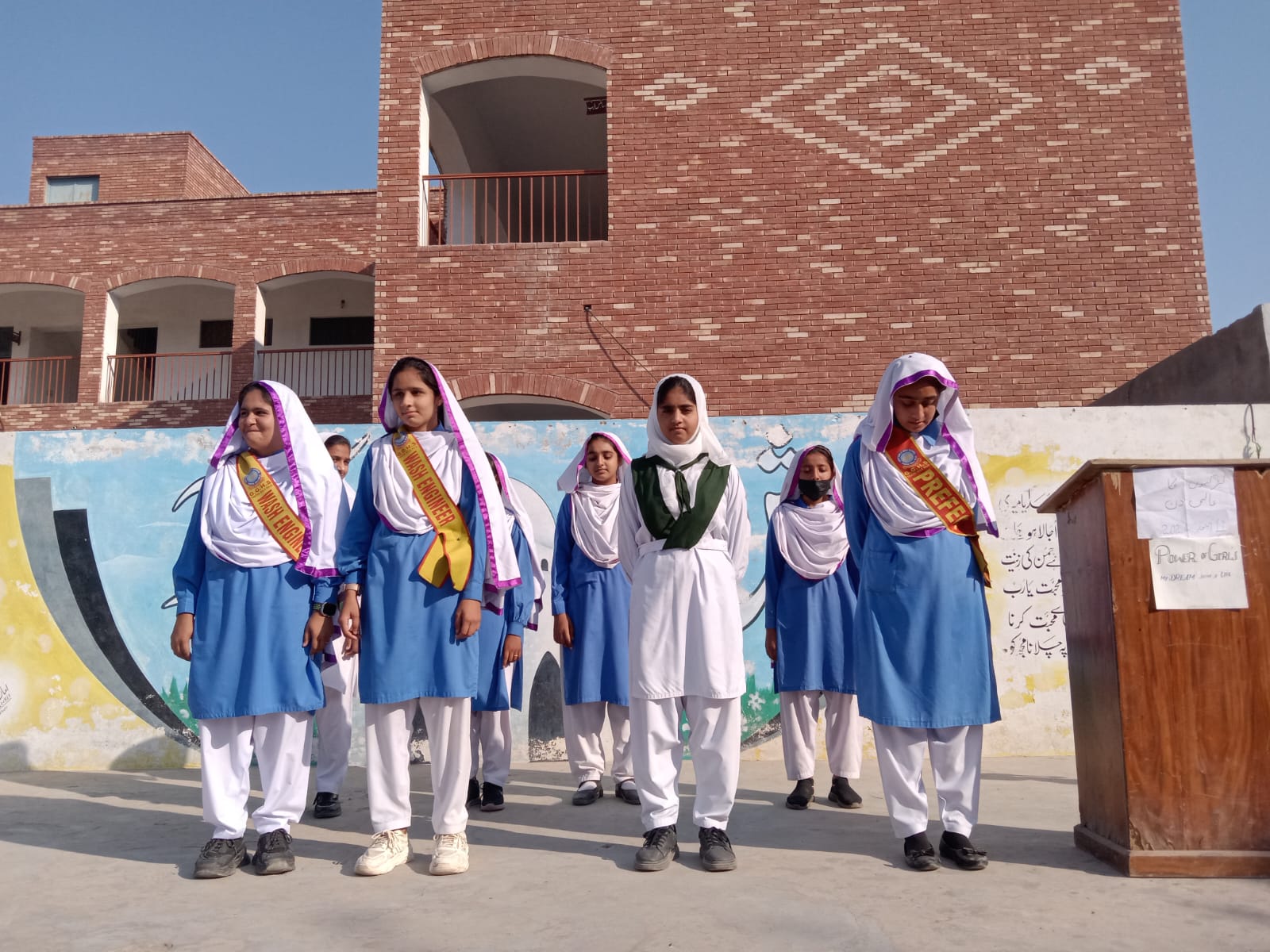 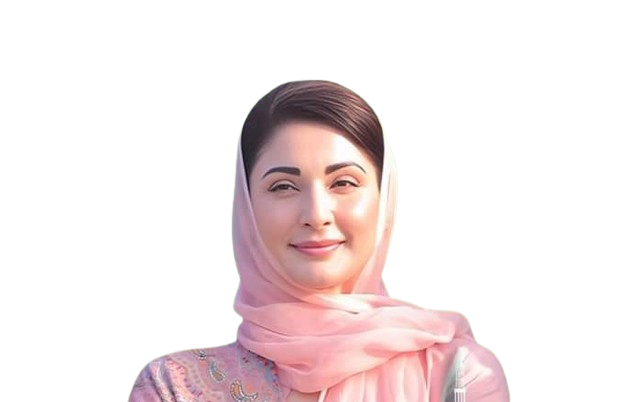 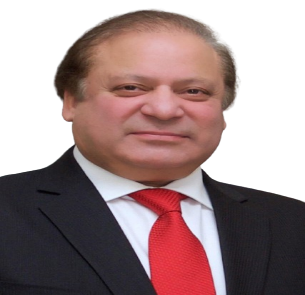 “Girls Day” Celebration
GGHSS Lalian
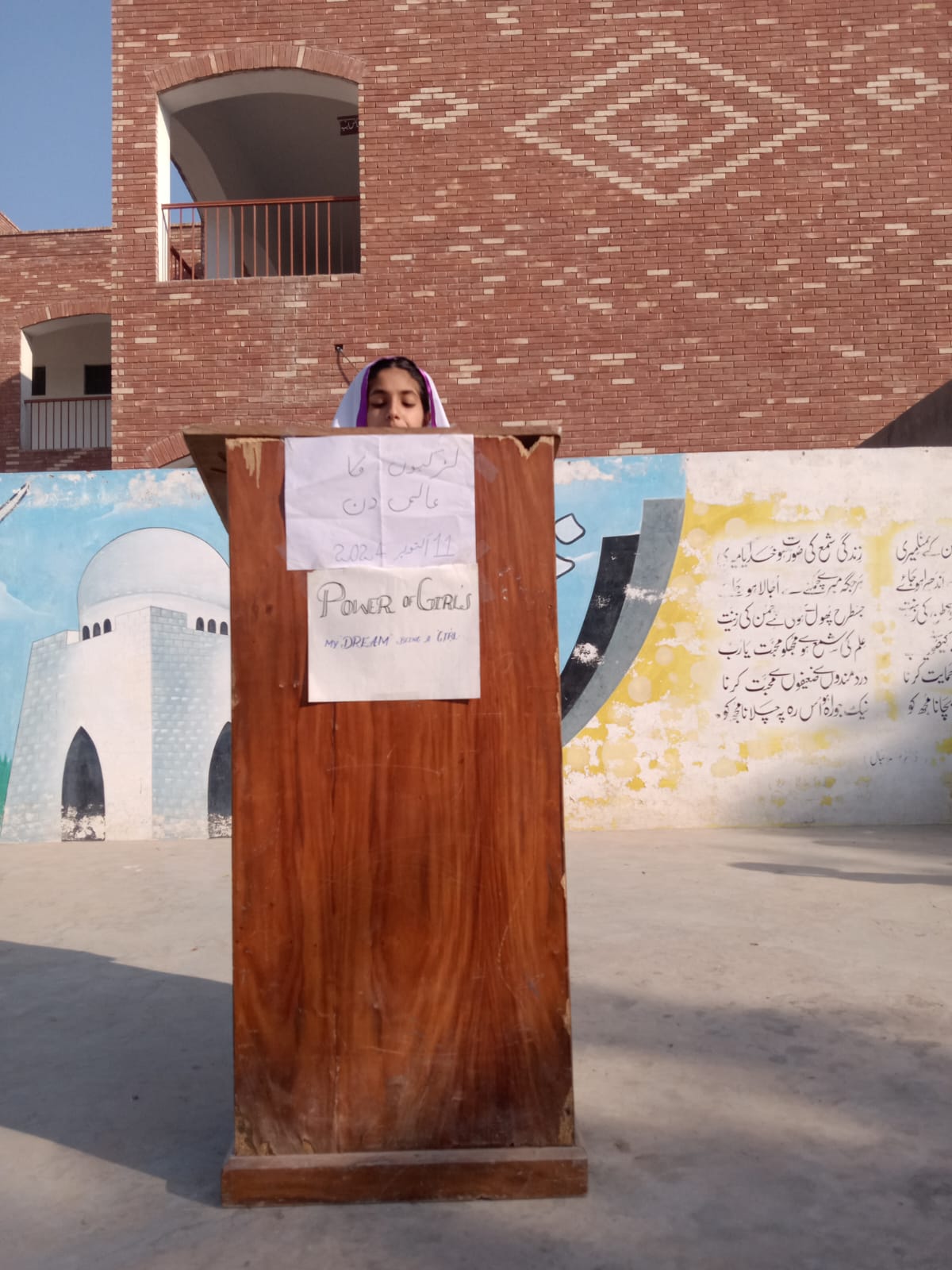 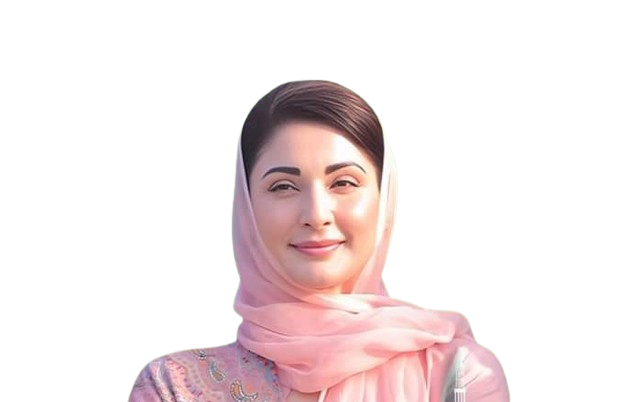 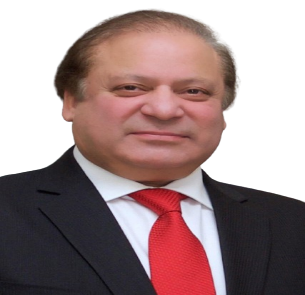 “Girls Day” Celebration 11/10/2024
GGHS Rao Bagh Chiniot
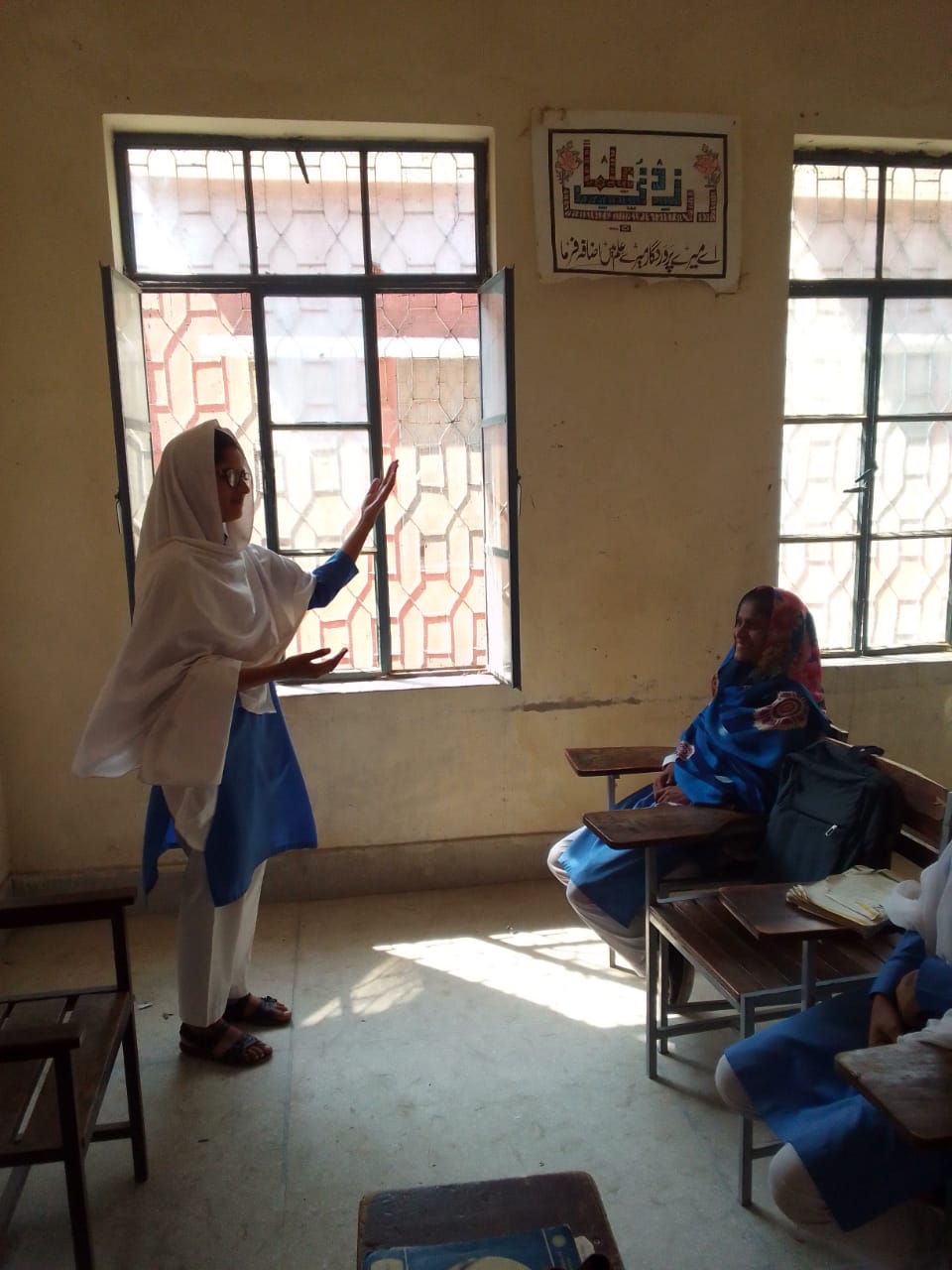 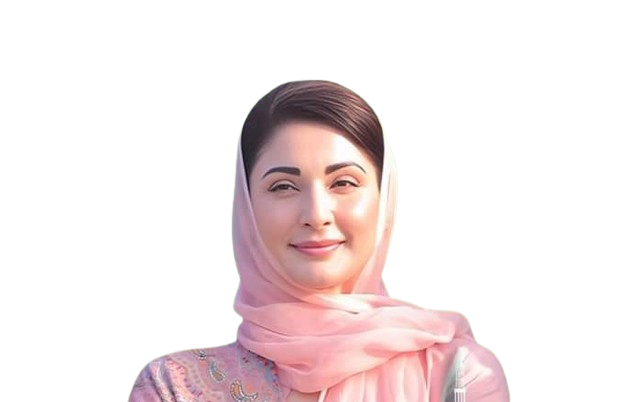 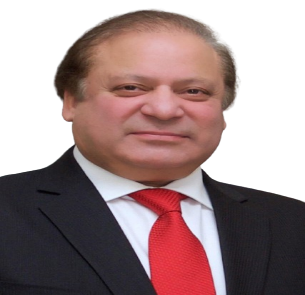 “Girls Day” Celebration 11/10/2024
GGHS Chak # 203 Jb
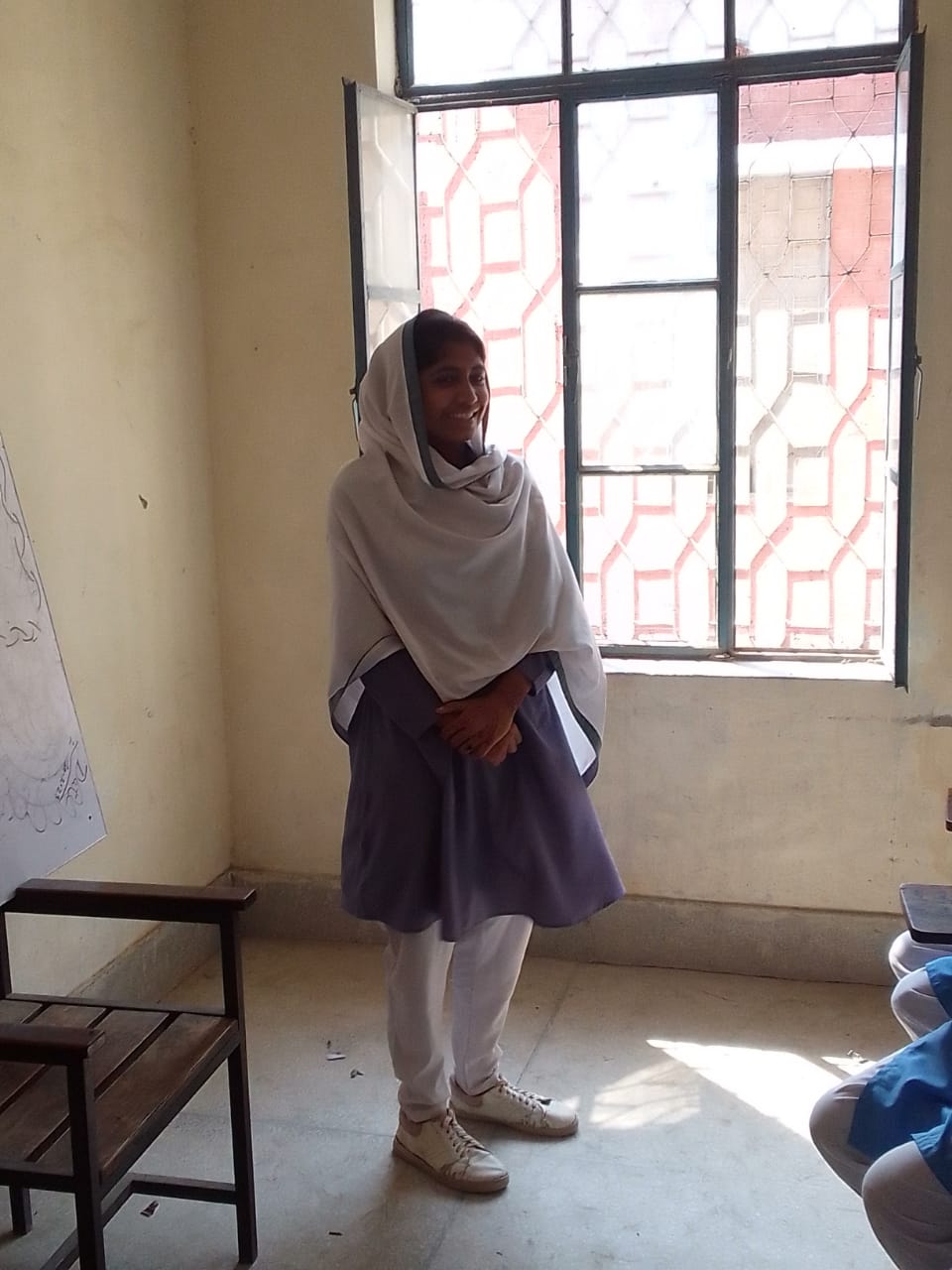 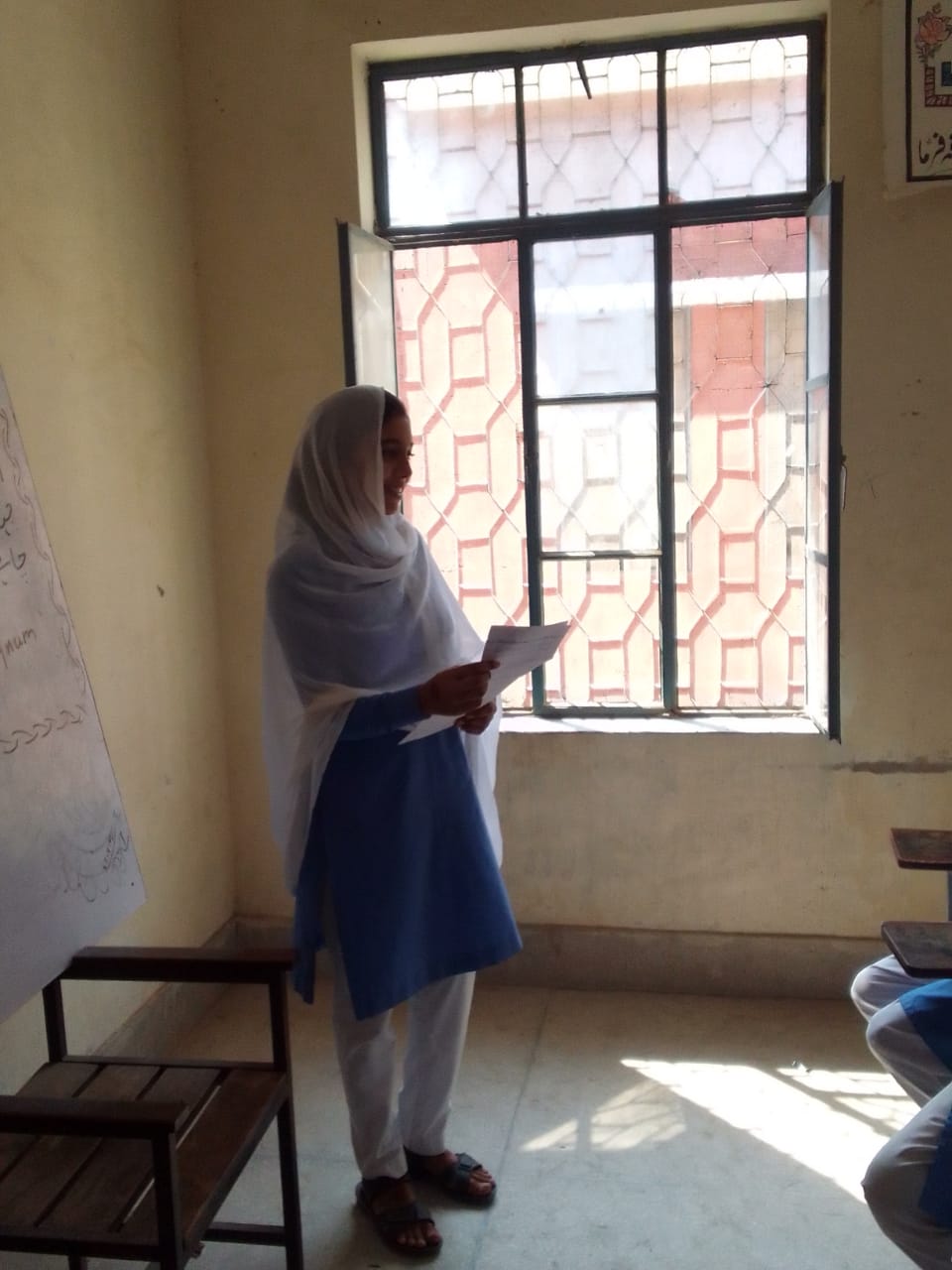 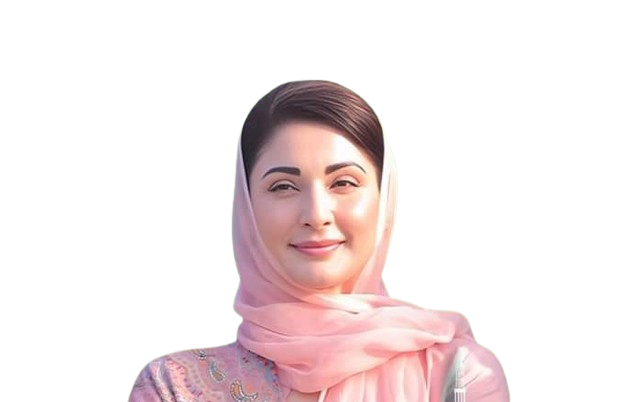 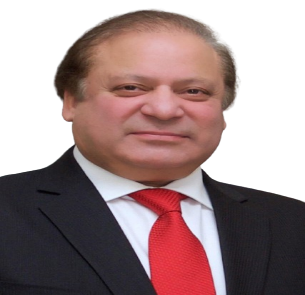 “Girls Day” Celebration 11/10/2024
GGHS Chak # 13 Jb
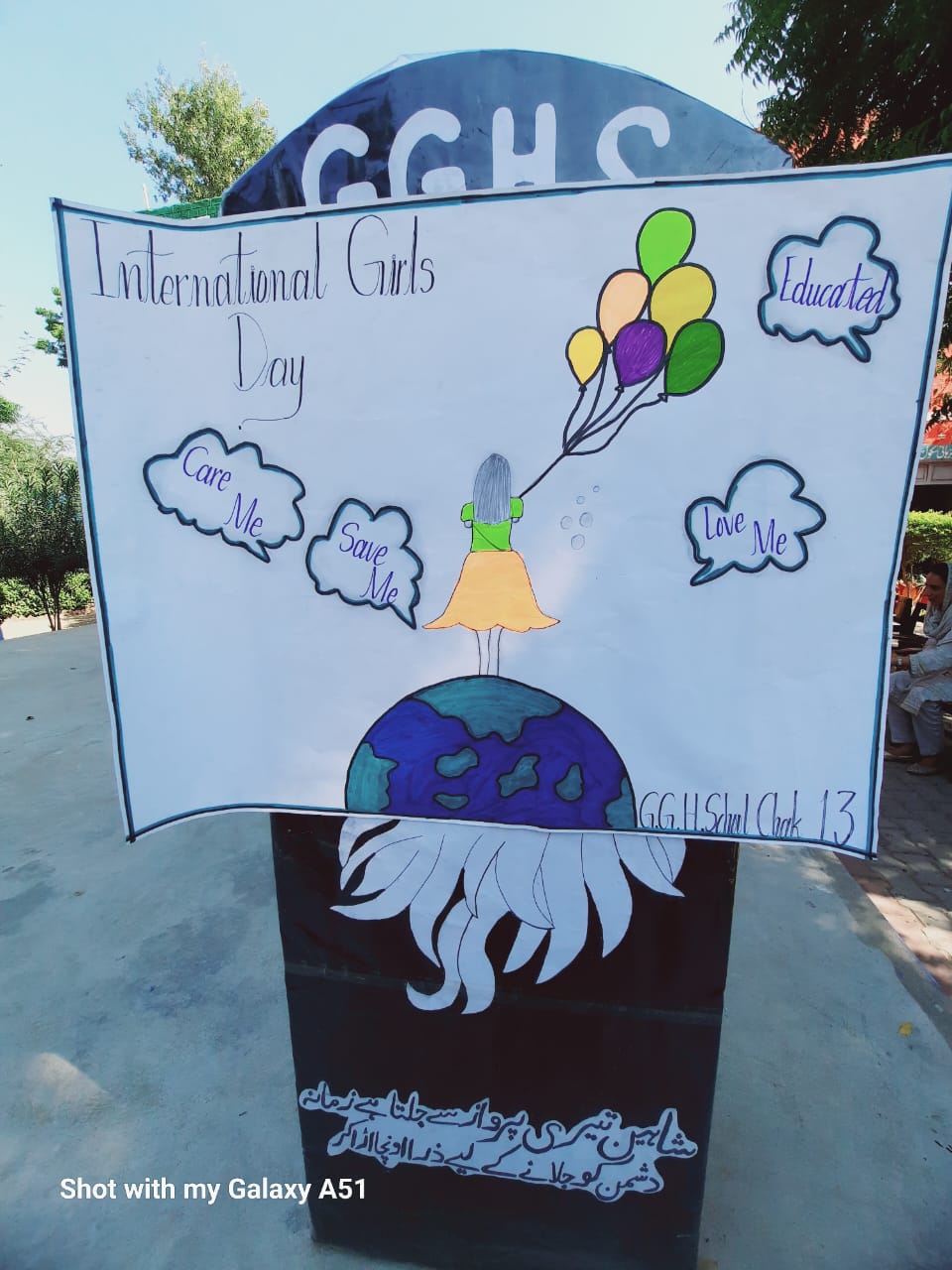 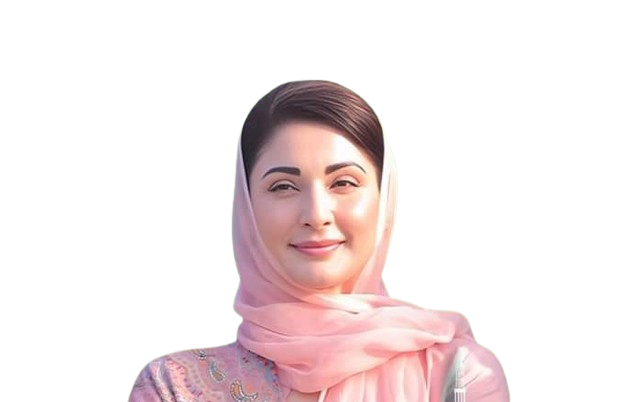 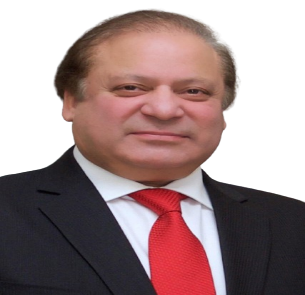 “Girls Day” Celebration 11/10/2024
GGHS Pir Punja
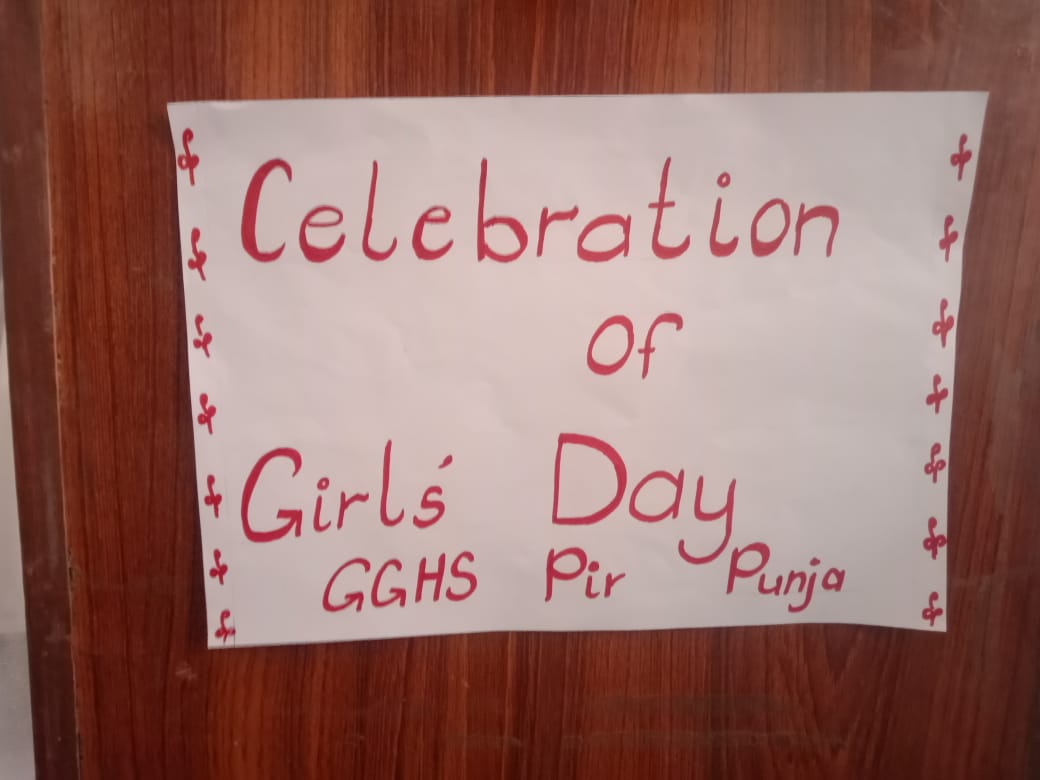 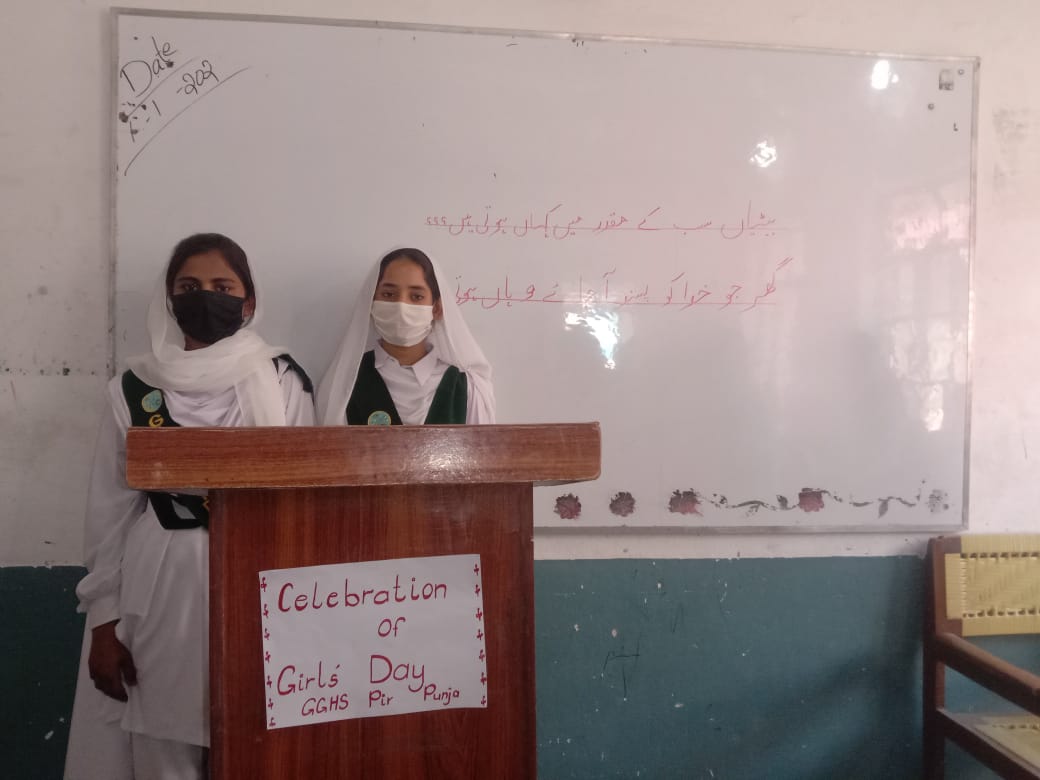 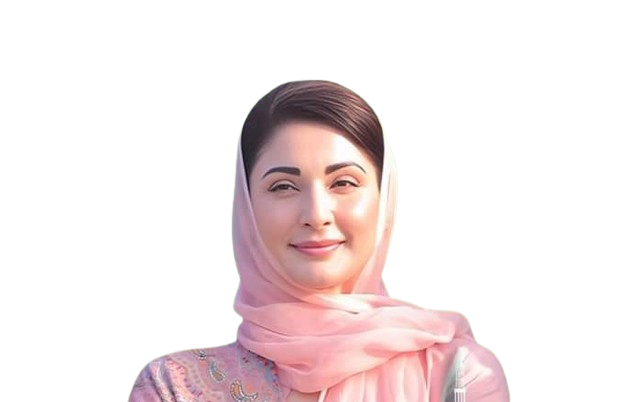 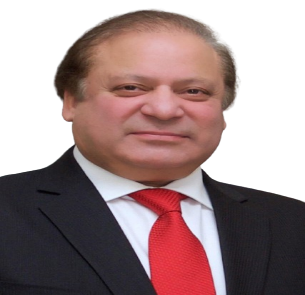 “Girls Day” Celebration 11/10/2024
GGHS Barana
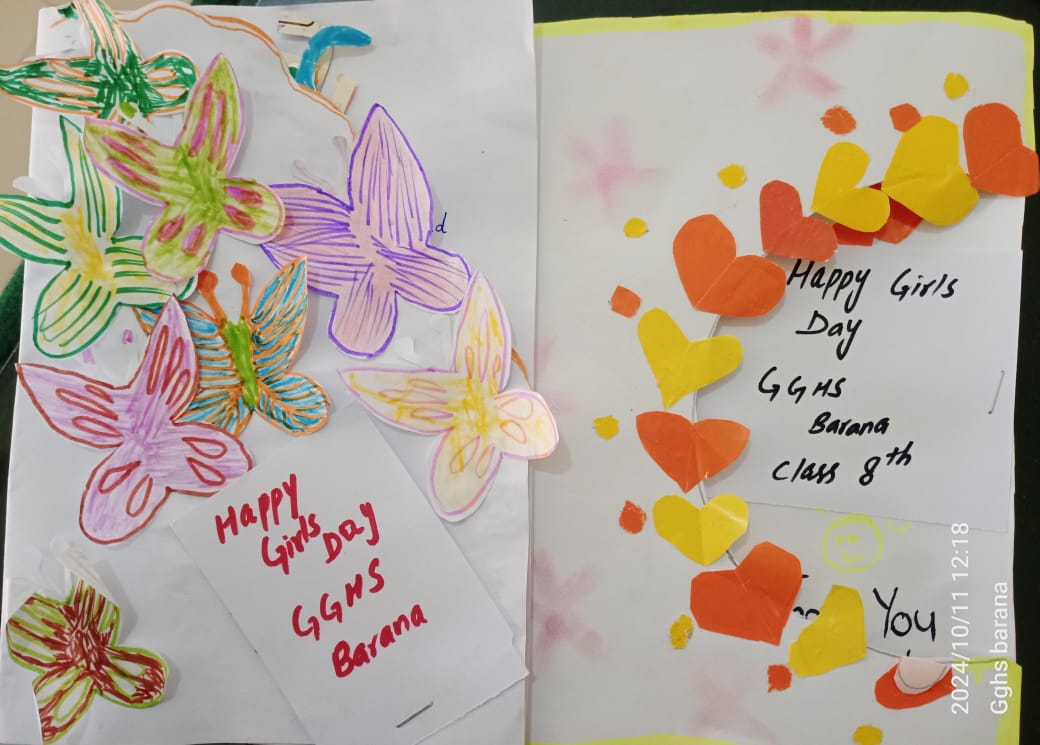 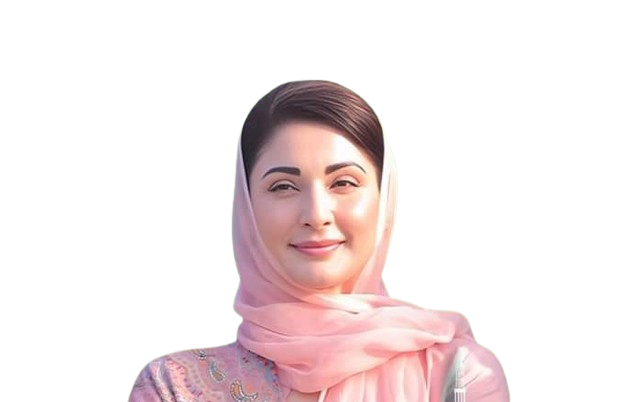 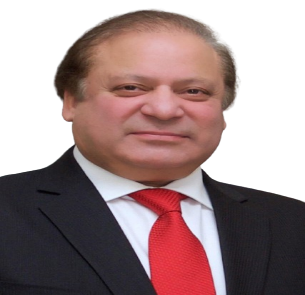 “Girls Day” Celebration 11/10/2024
GGHS Fazal-E-Omar Chenab Nagar
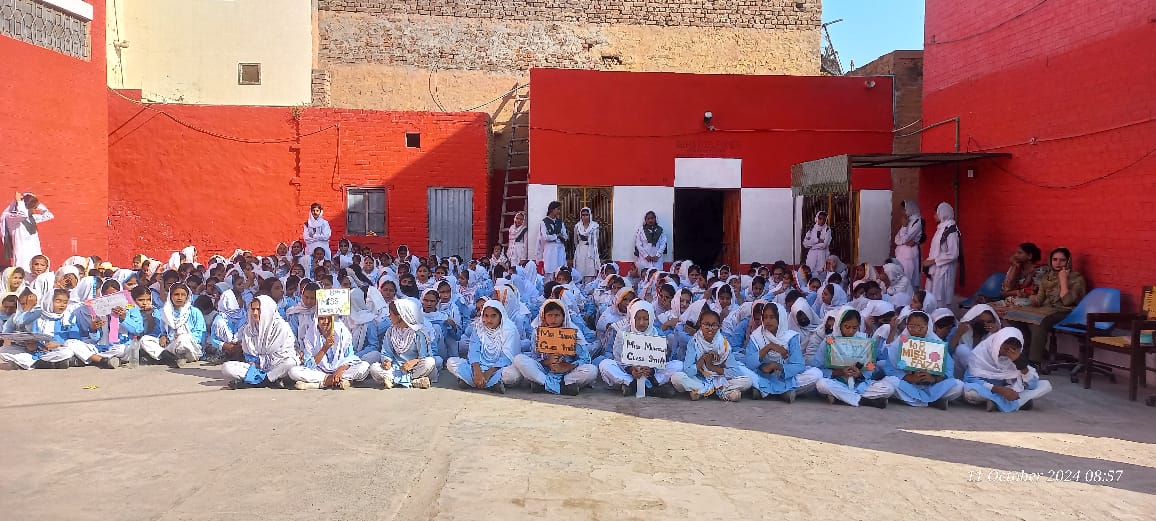 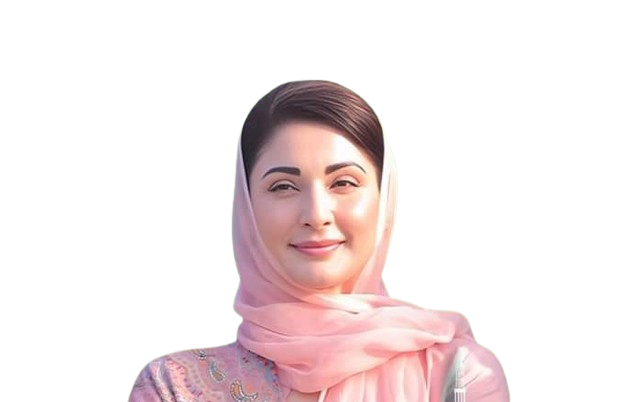 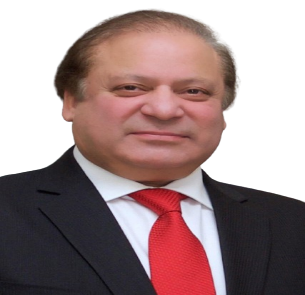 “Girls Day” Celebration 11/10/2024
GGHS Chak #134 Jb
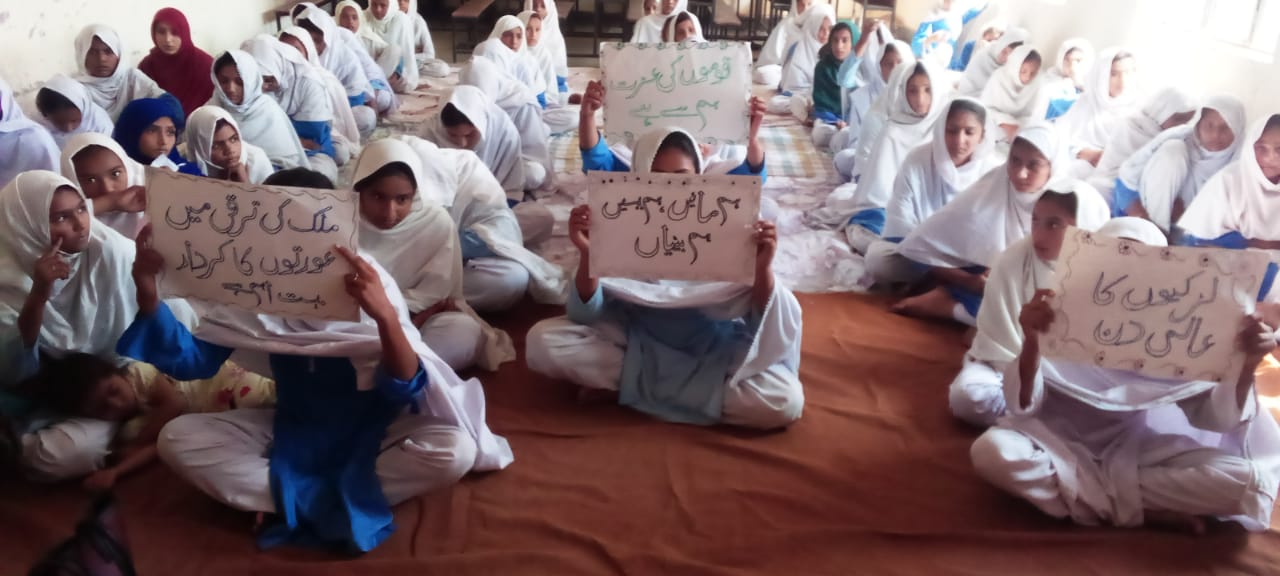 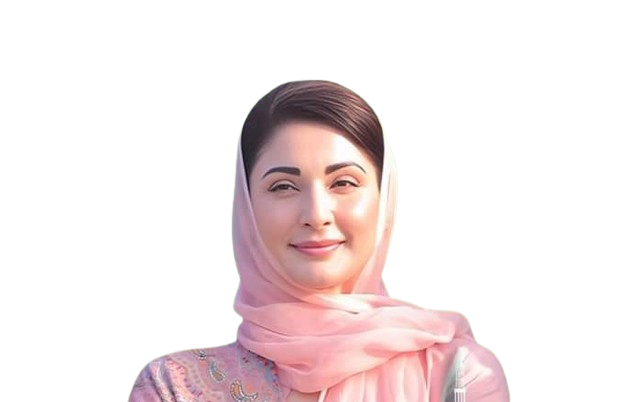 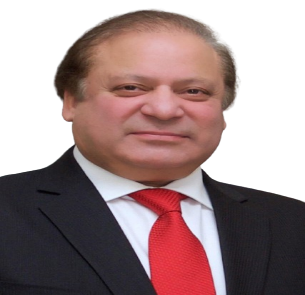 “Girls Day” Celebration 11/10/2024
GGHS Chak #134 Jb
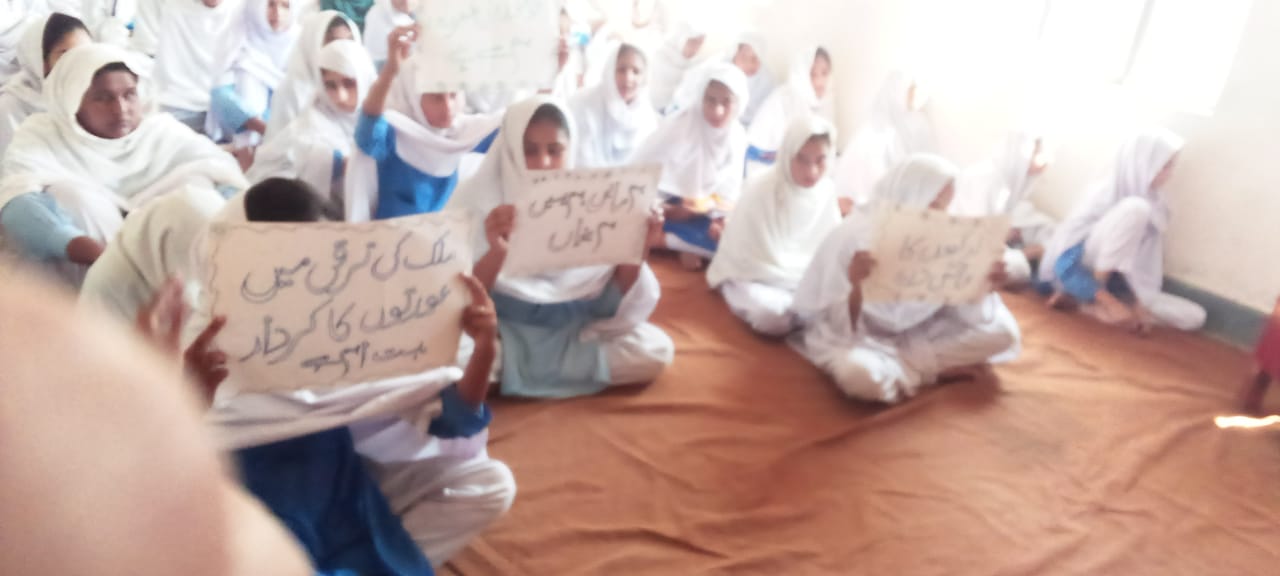 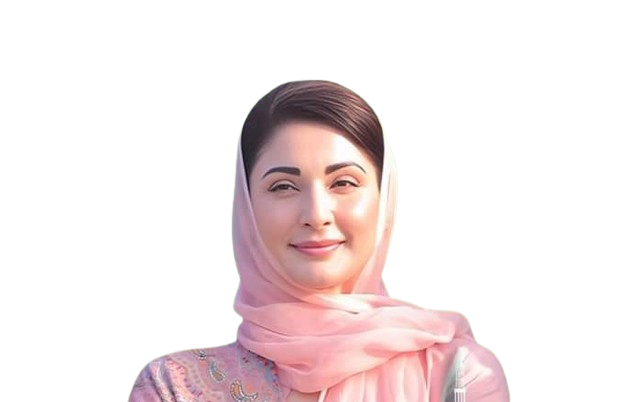 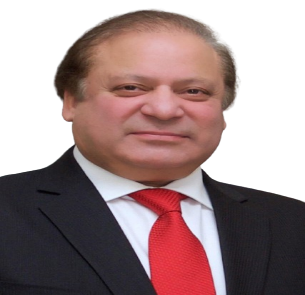 “Girls Day” Celebration 
GGES Burj Babhal
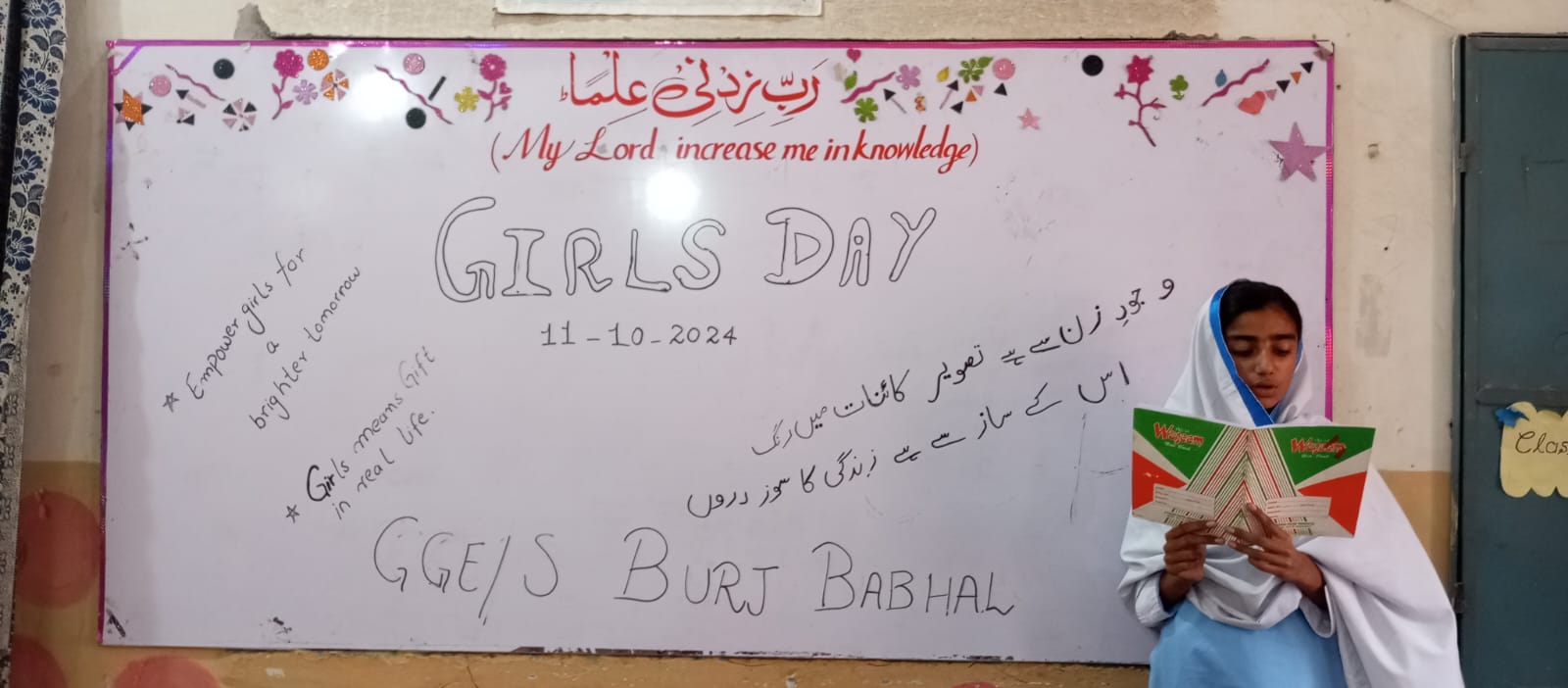 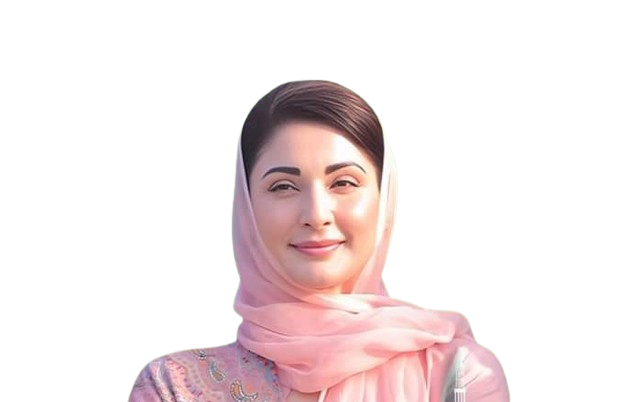 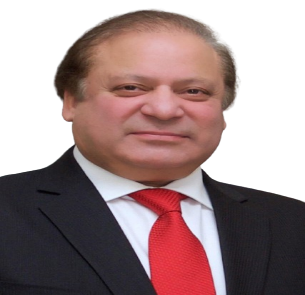 “Girls Day” Celebration 
GGES Burj Babhal
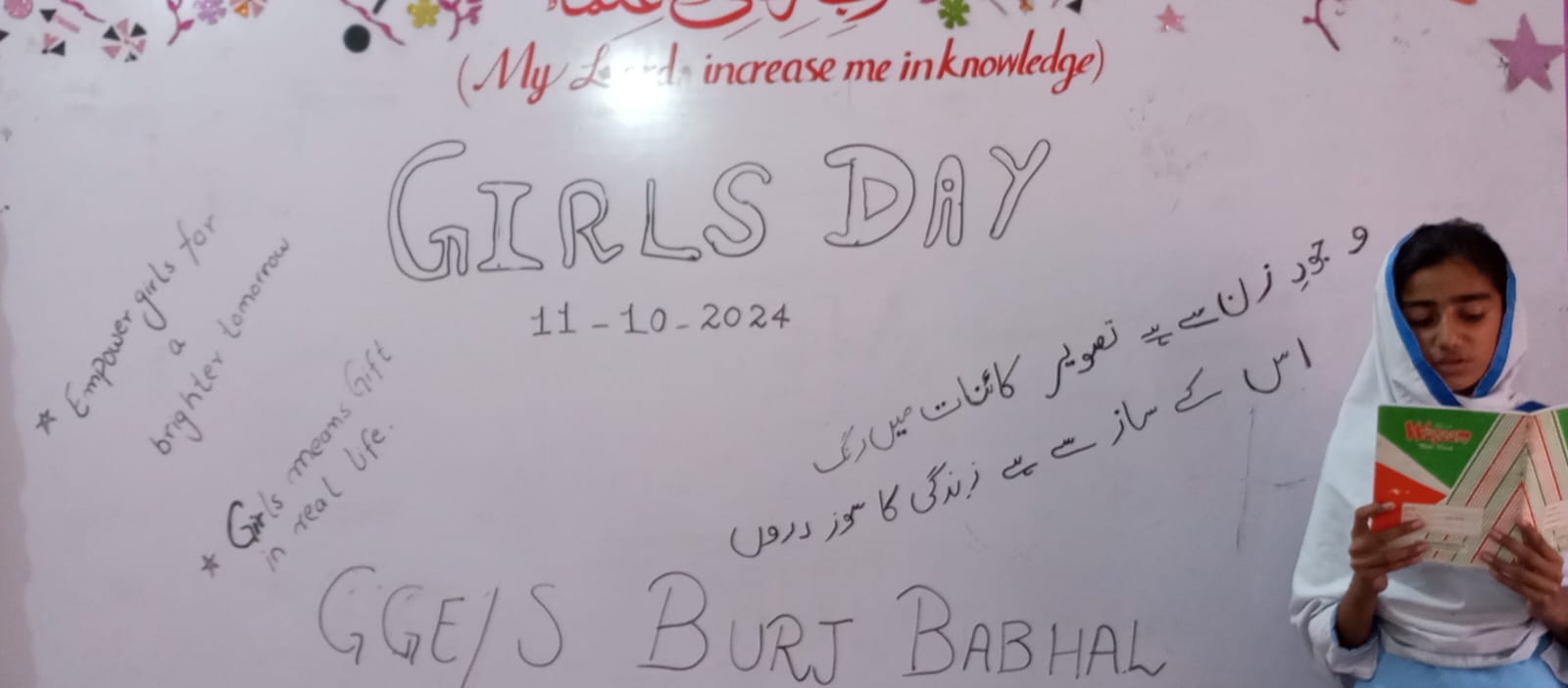 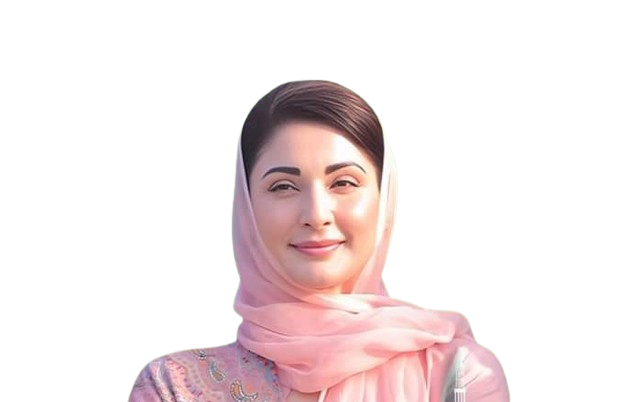 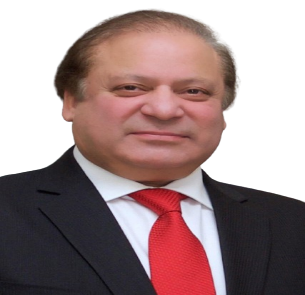 “Girls Day” Celebration 
GGPS Jhalar Mahr
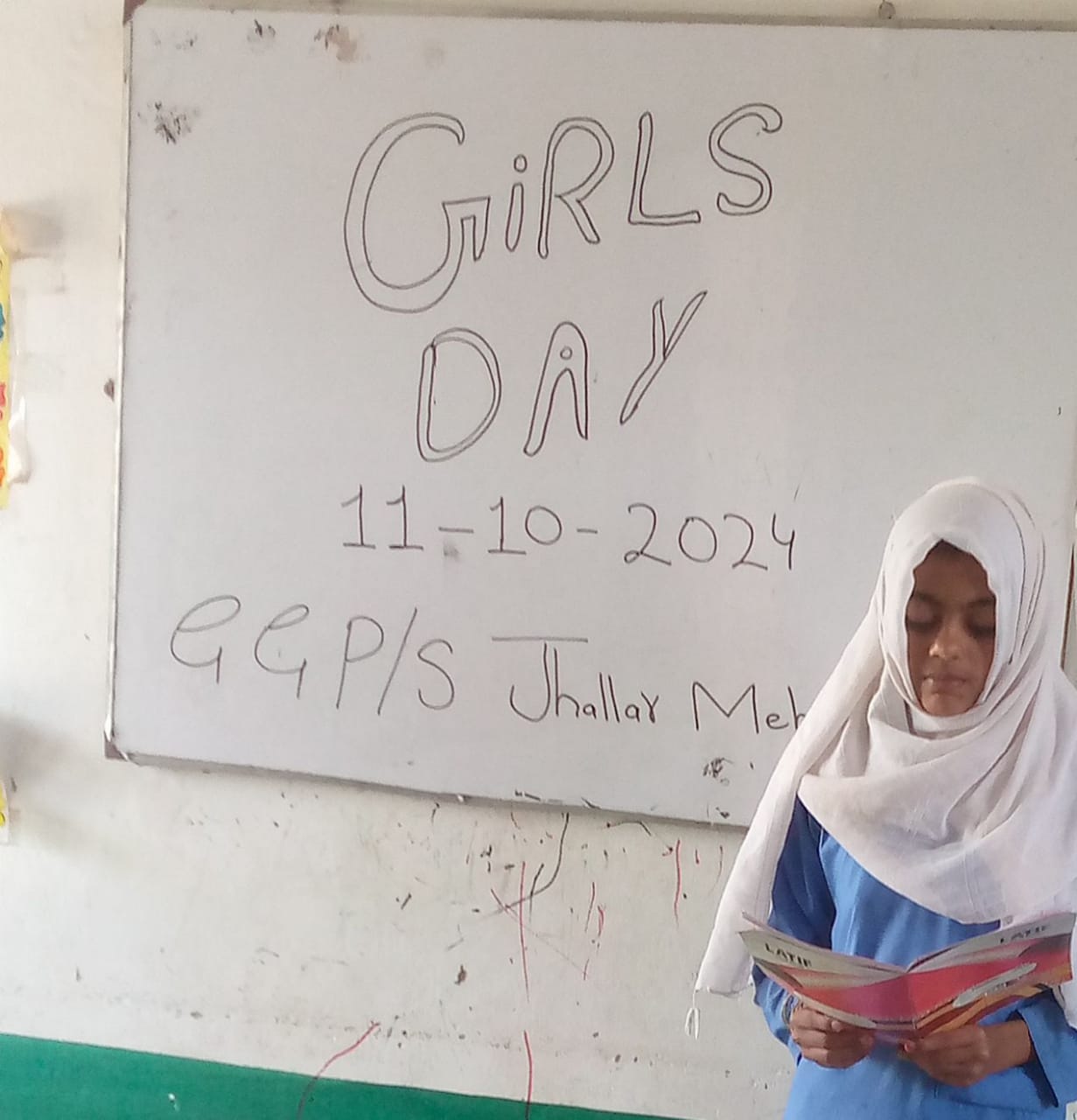 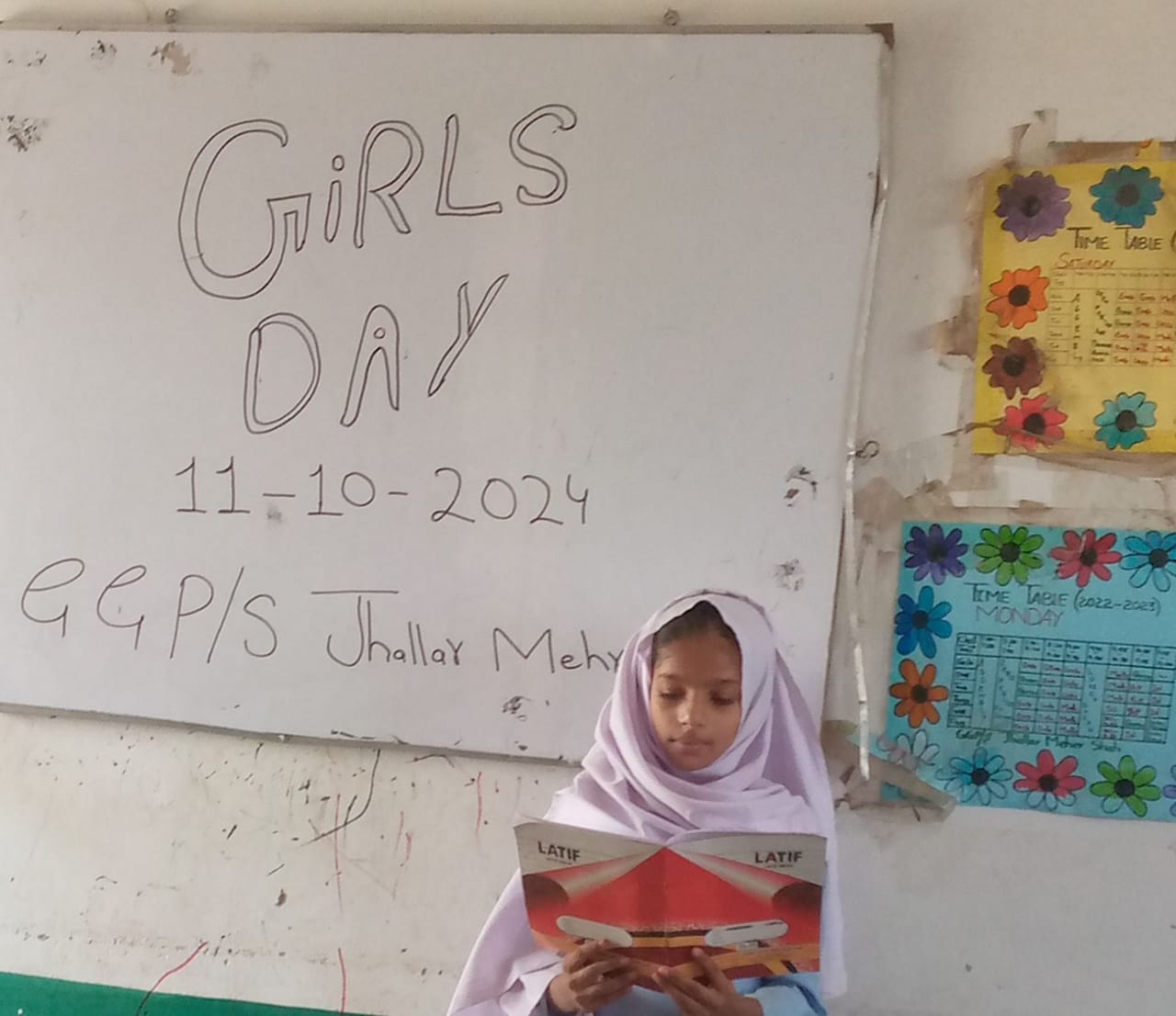 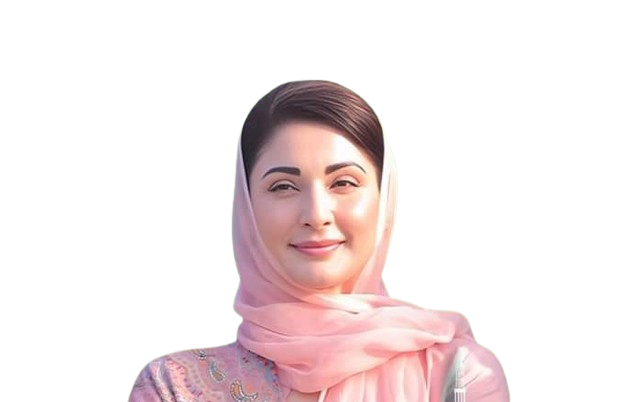 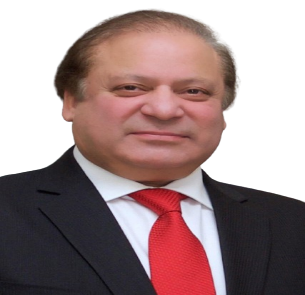 “Girls Day” Celebration Lalian
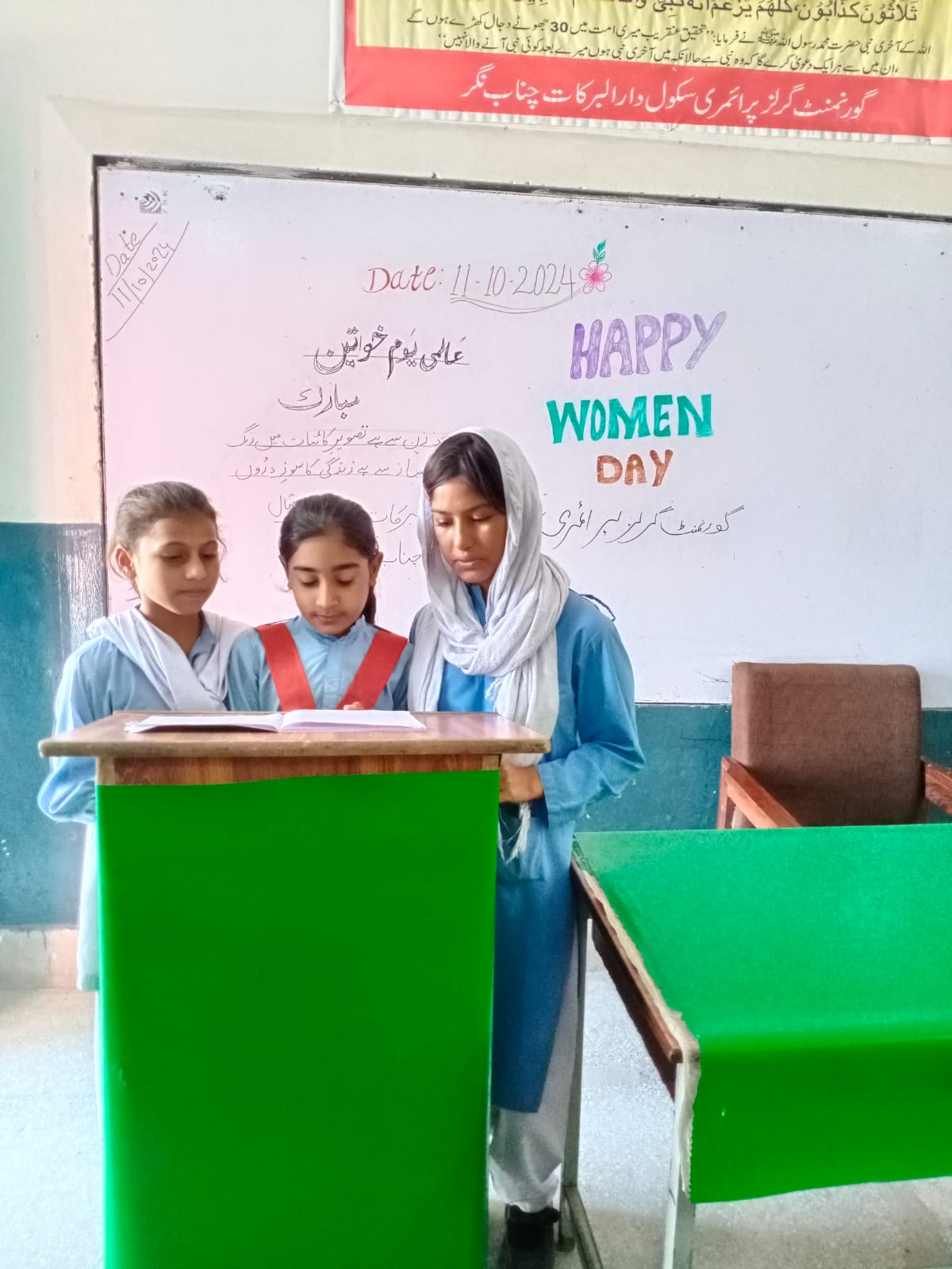 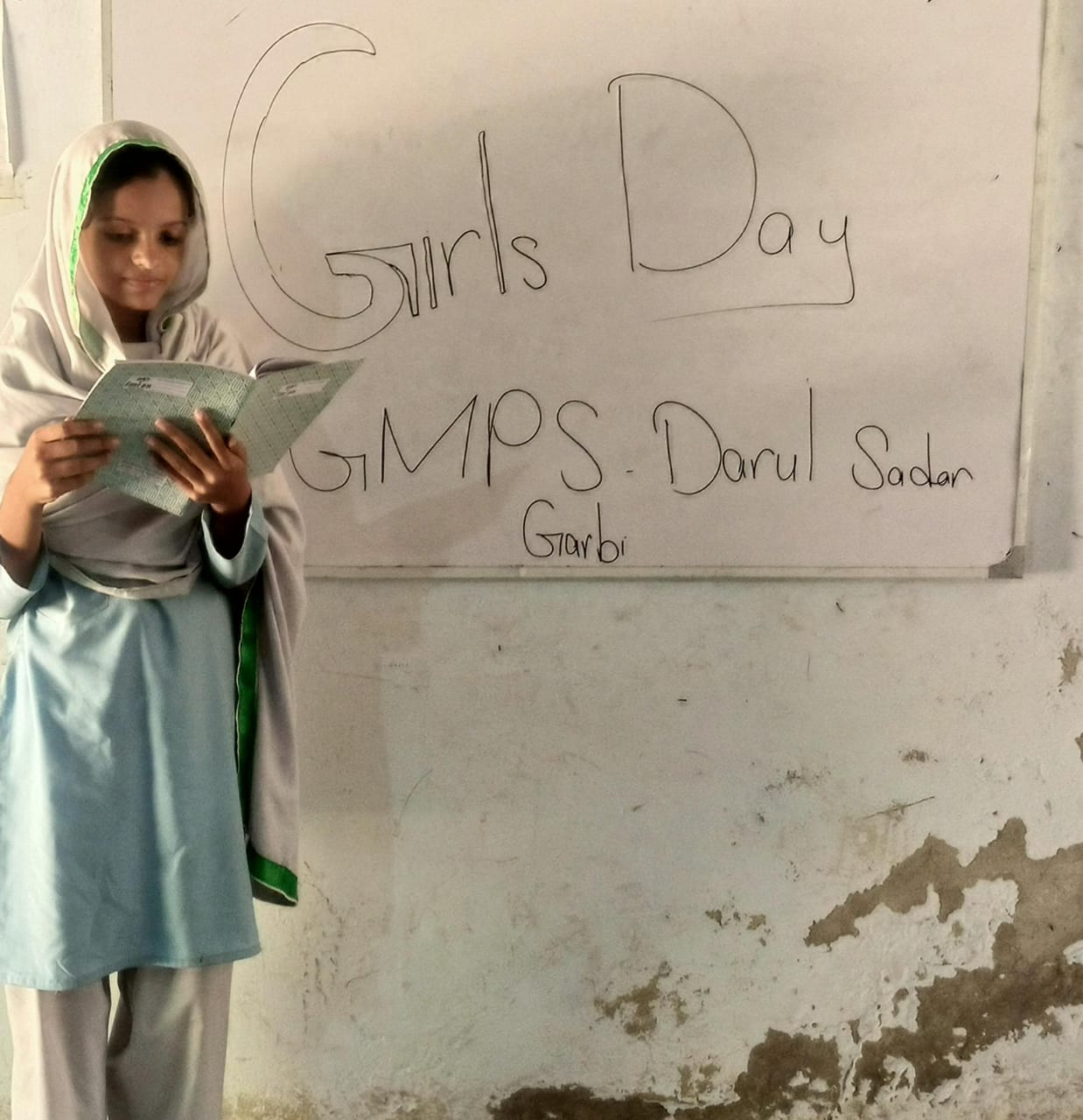 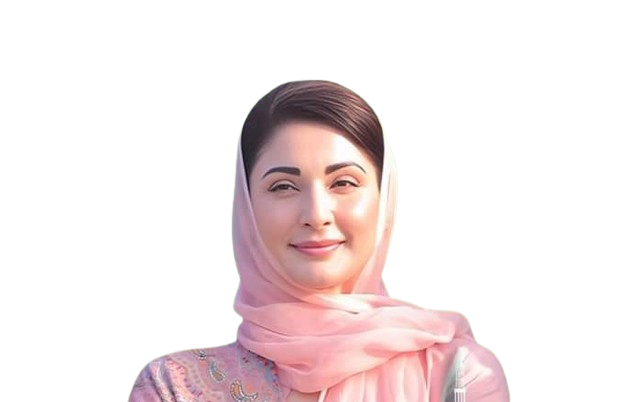 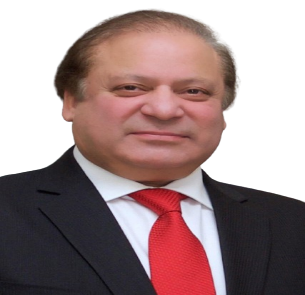 “Girls Day” Celebration Lalian
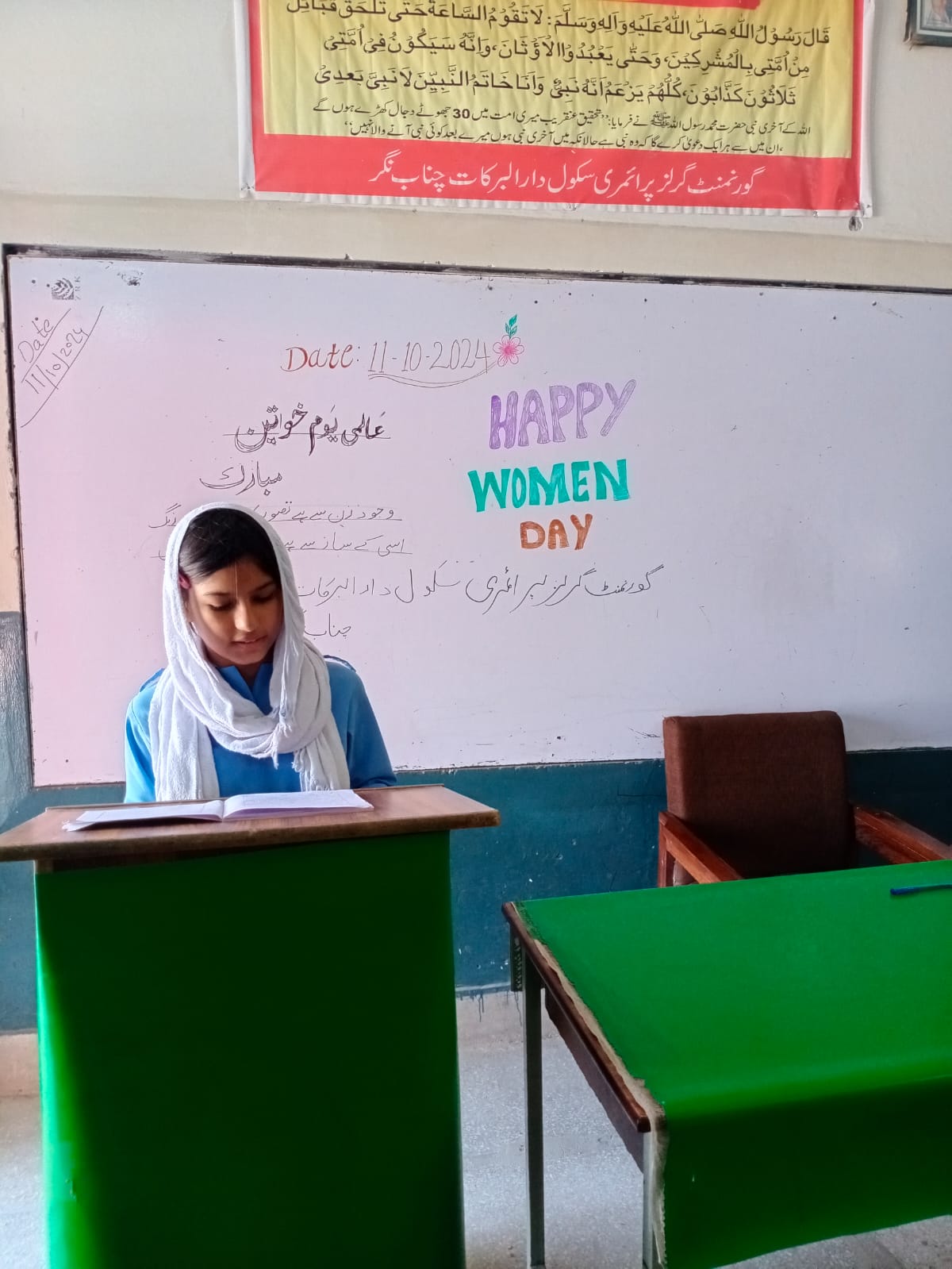 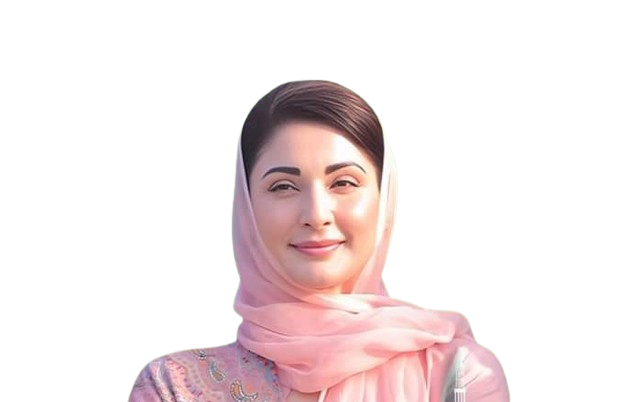 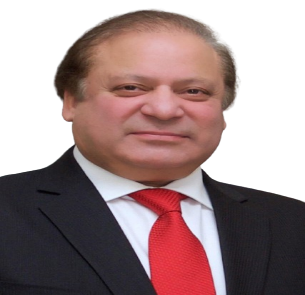 “Girls Day” Celebration Lalian
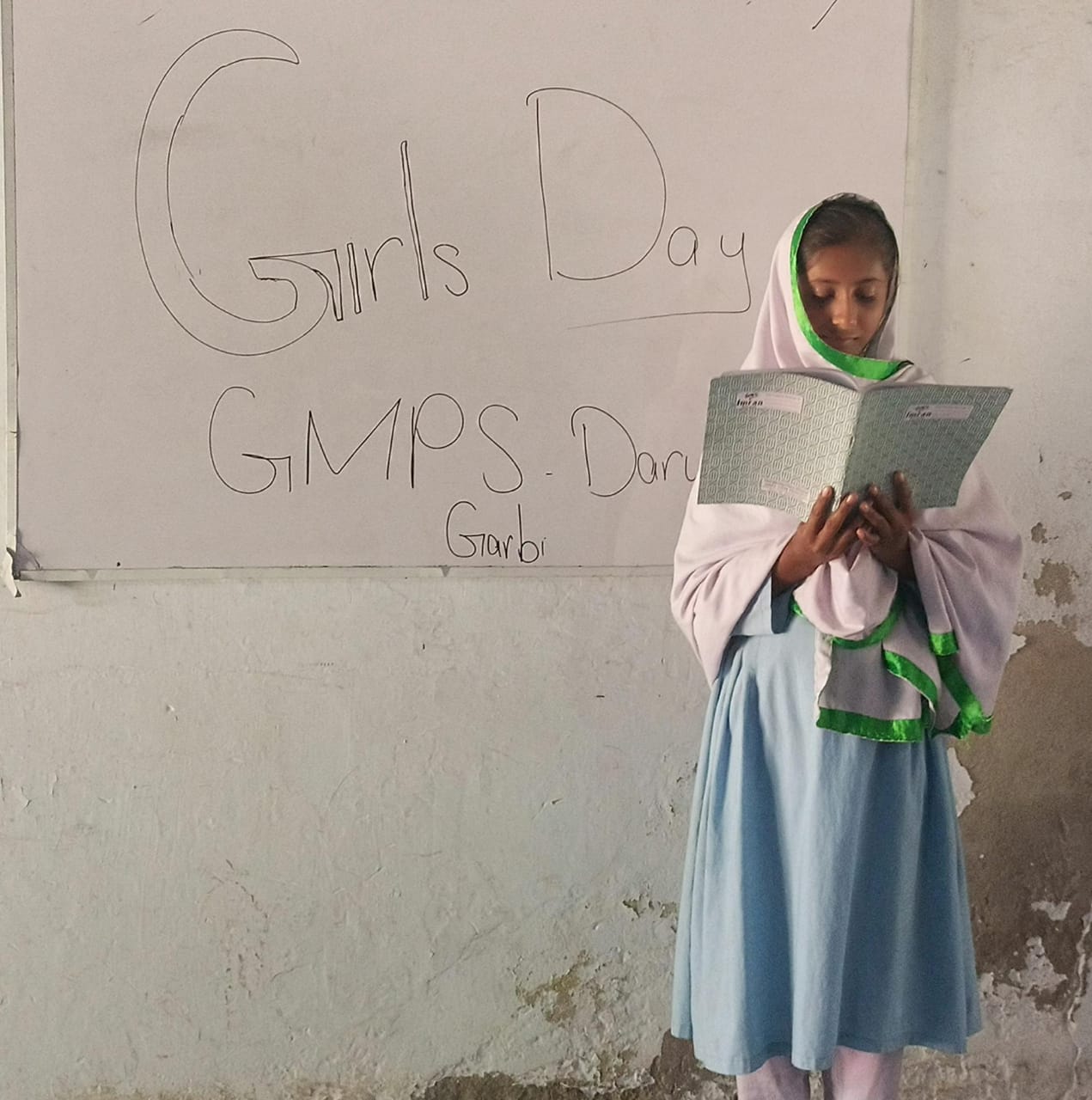 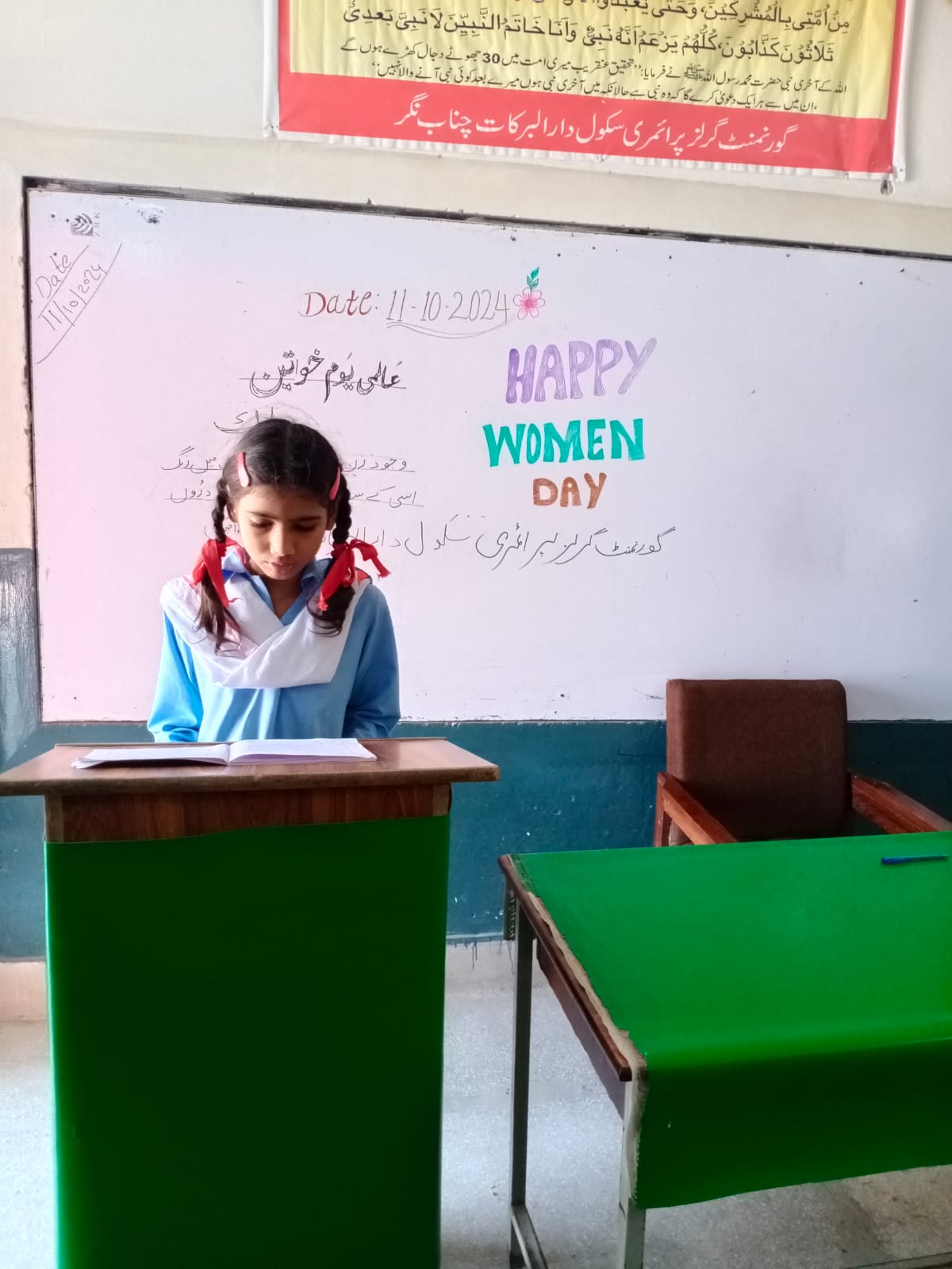 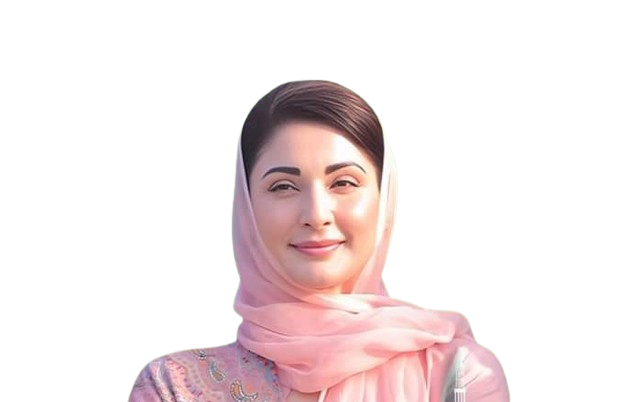 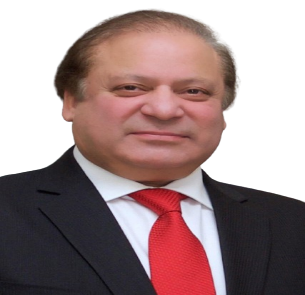 “Girls Day” Celebration Lalian
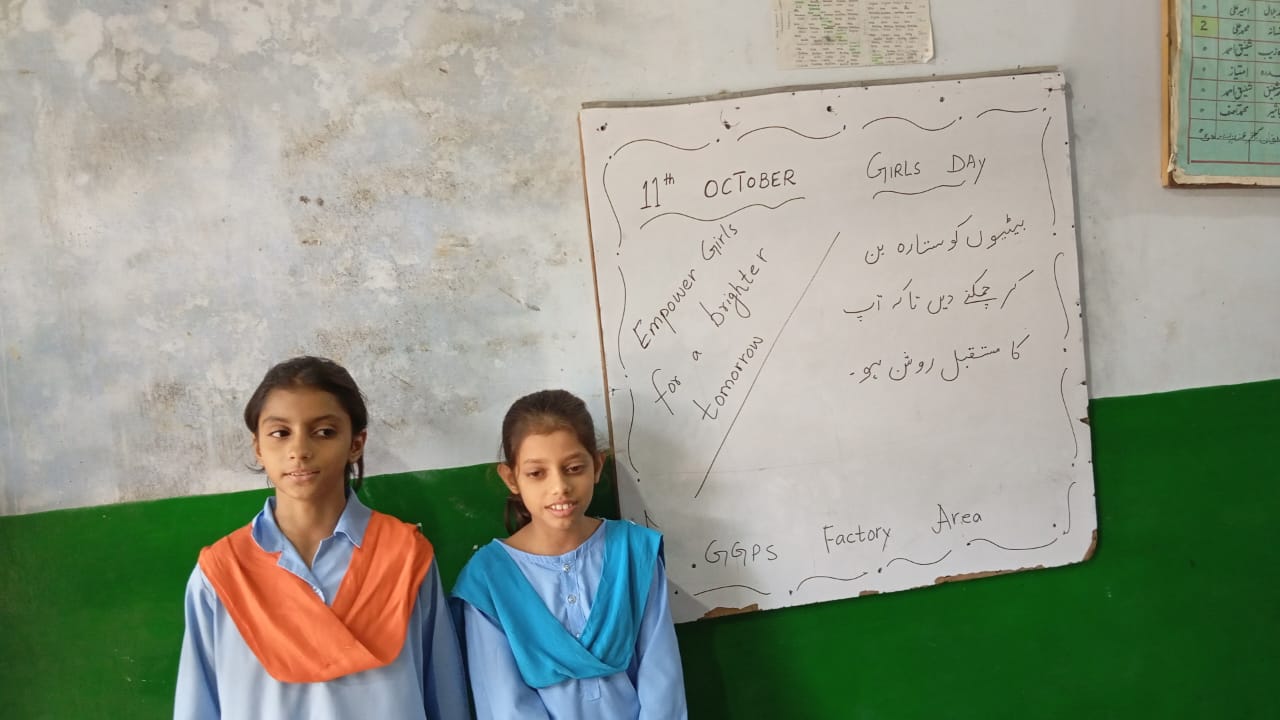 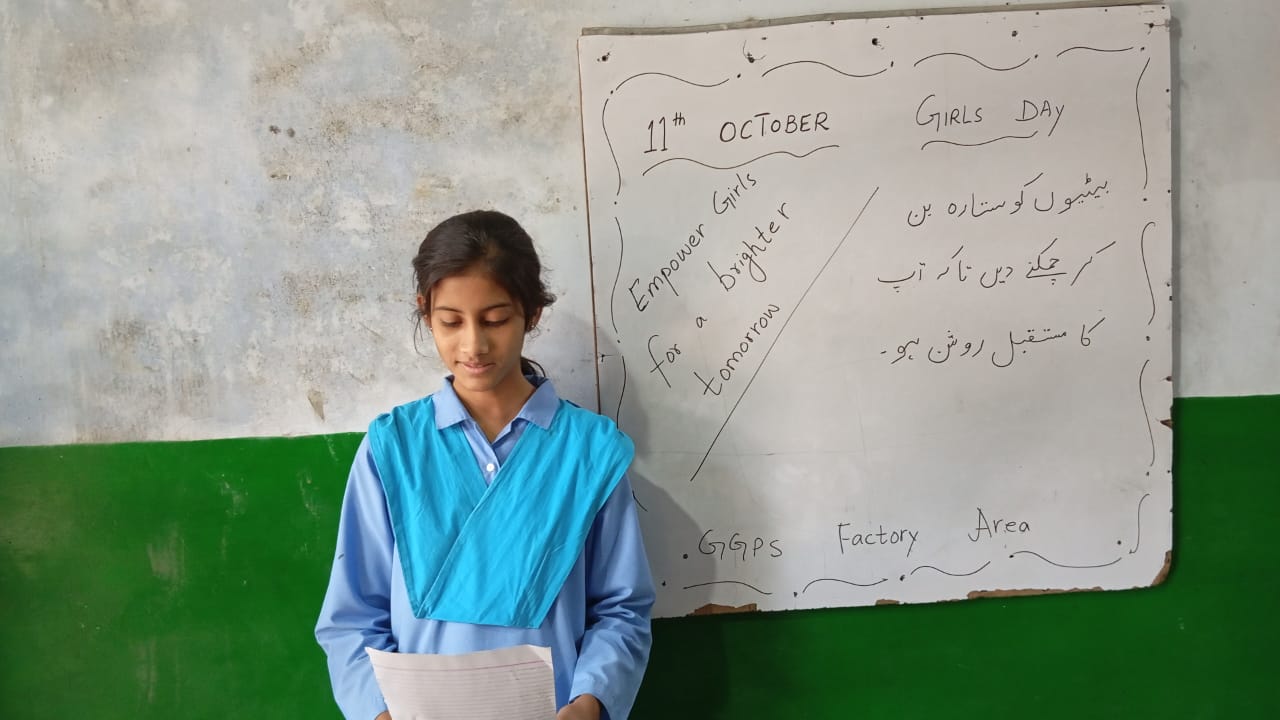 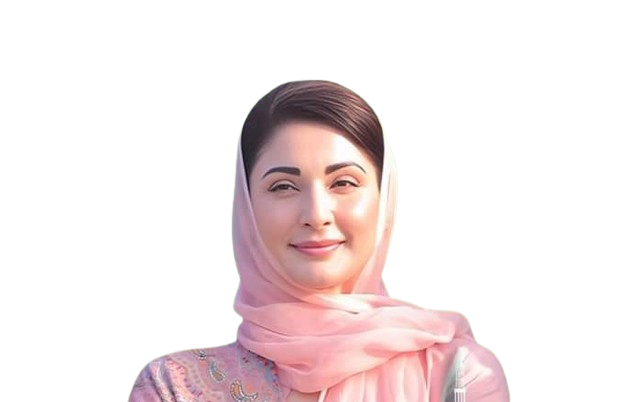 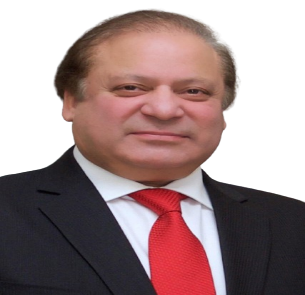 “Girls World Day Celebration Chiniot
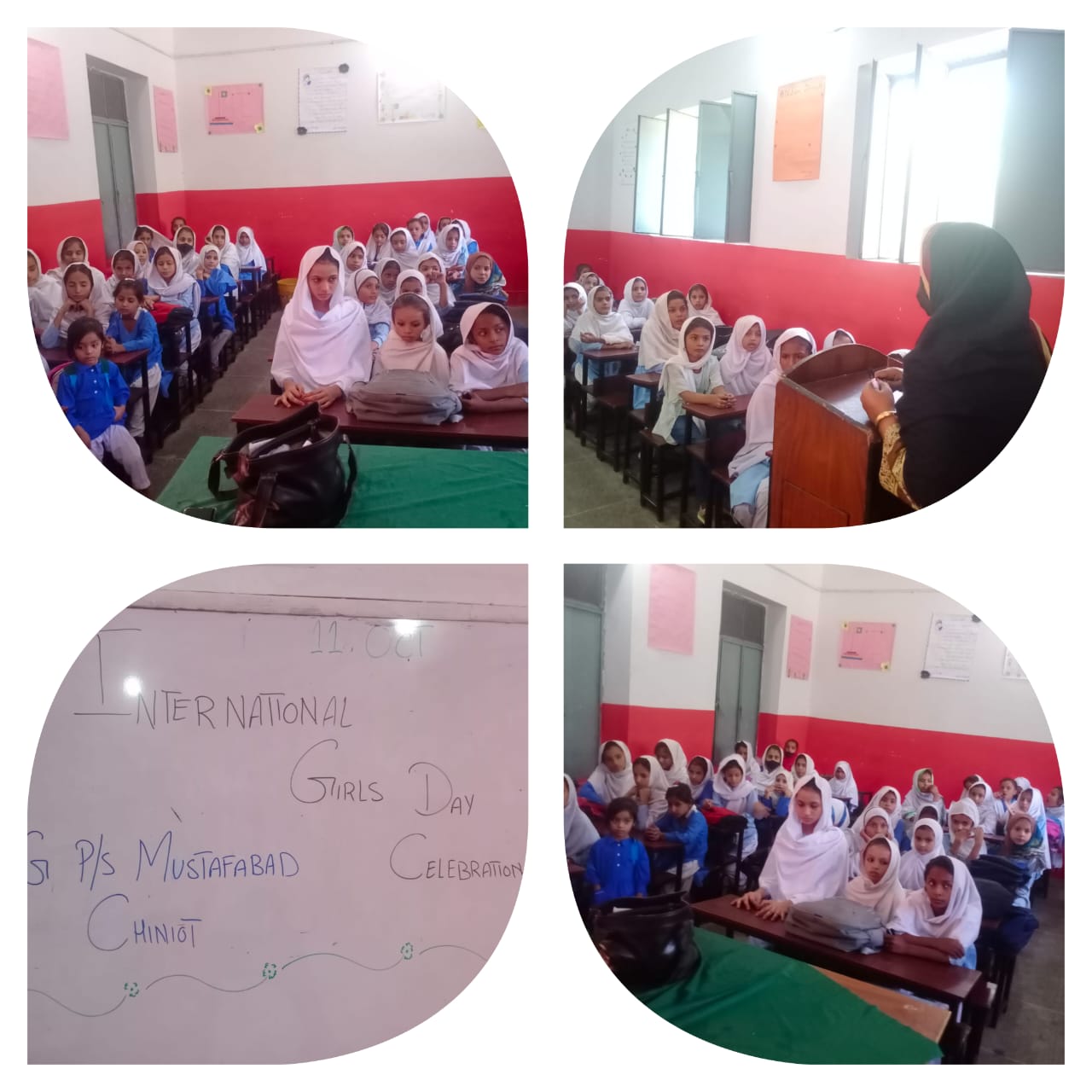 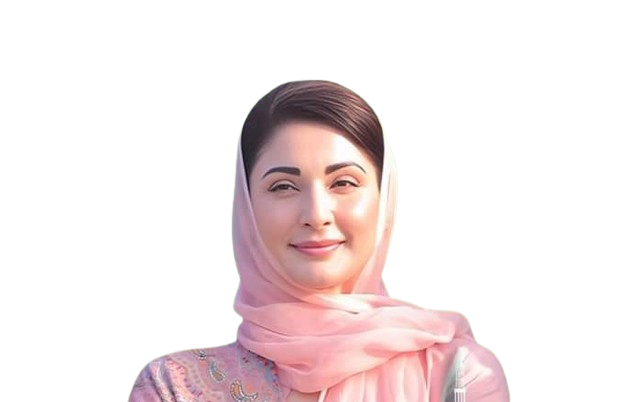 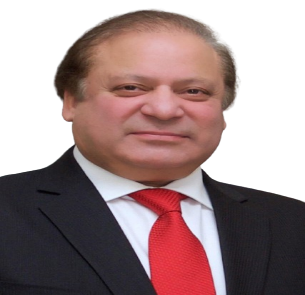 “Girls World Day Celebration Cermony  Chiniot
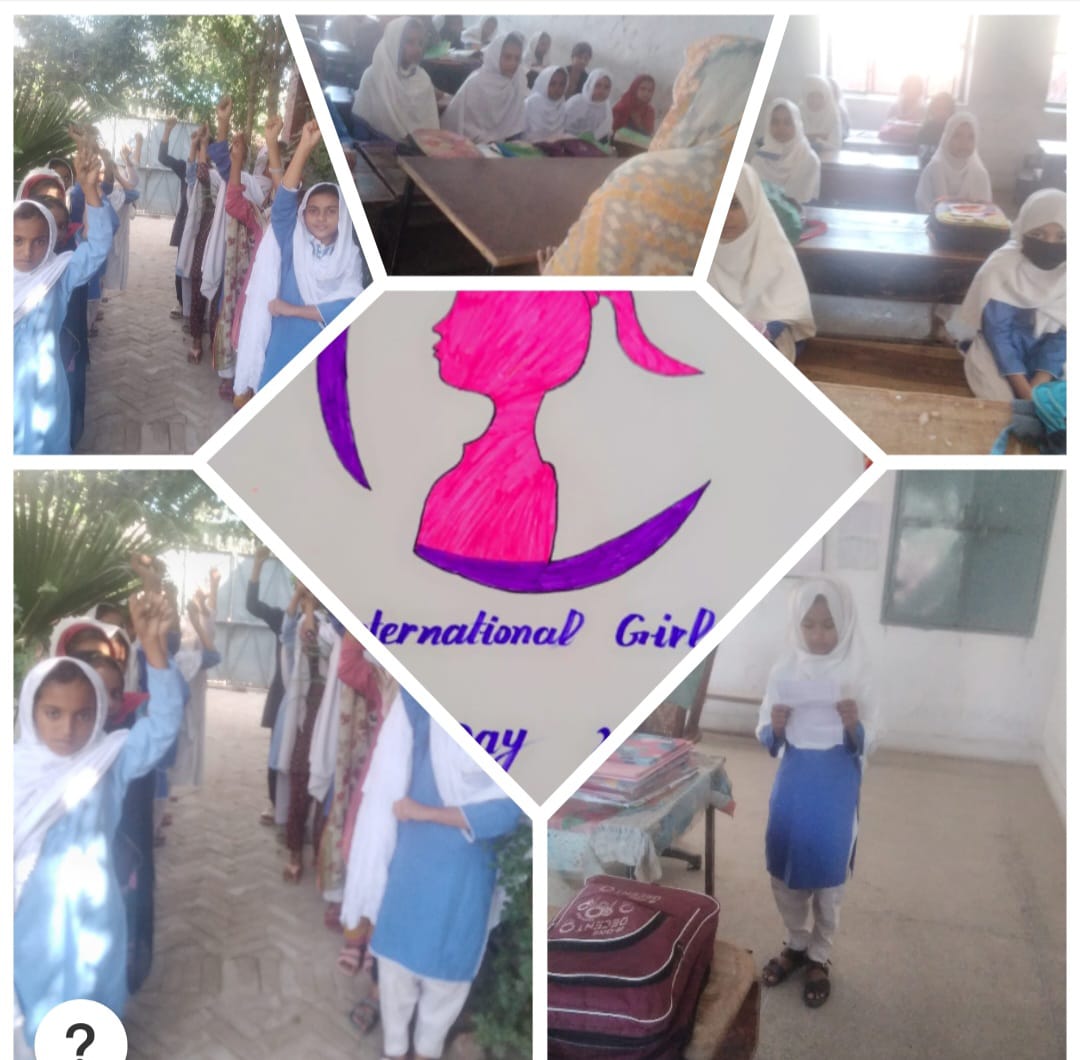 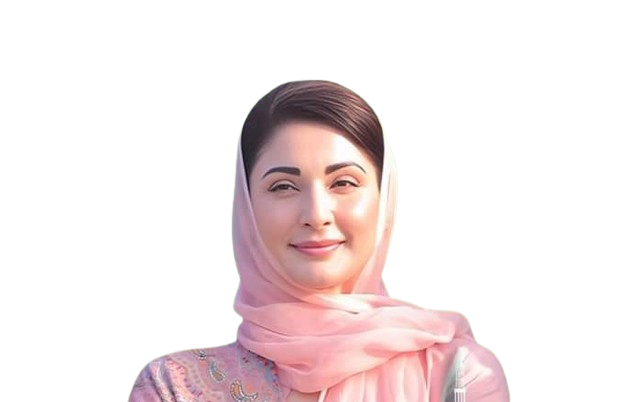 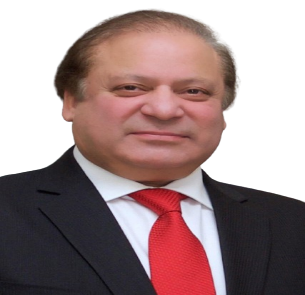 Girls World Day Celebration Chiniot
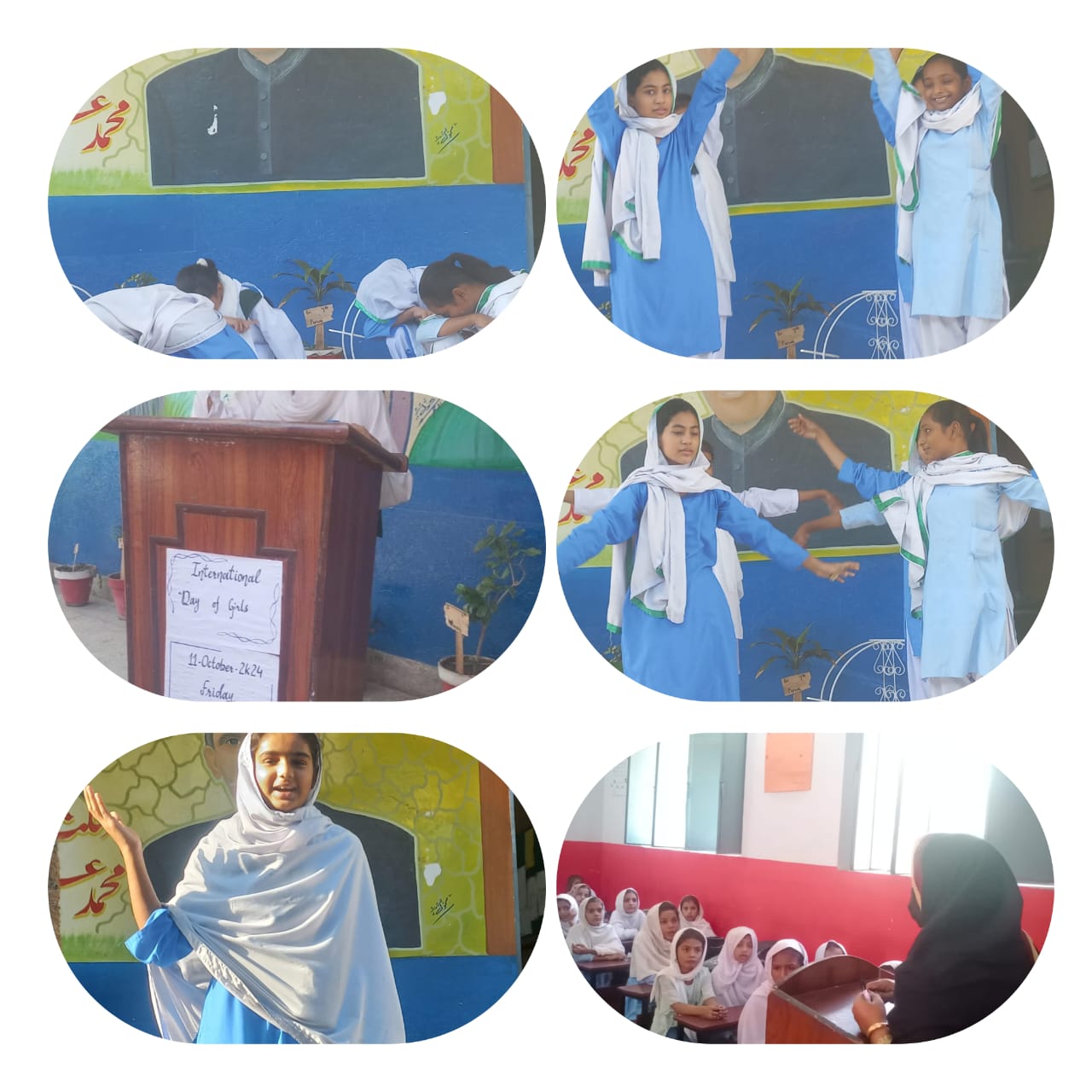 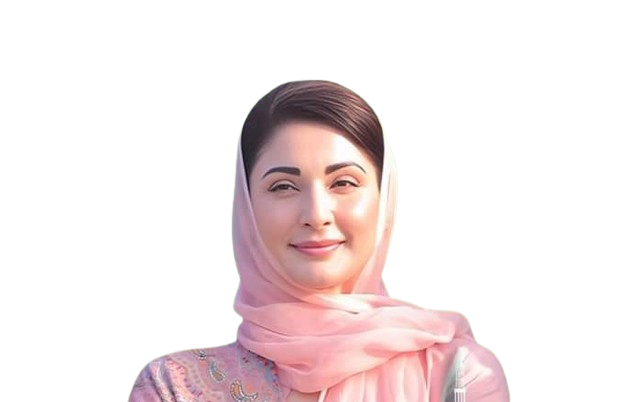 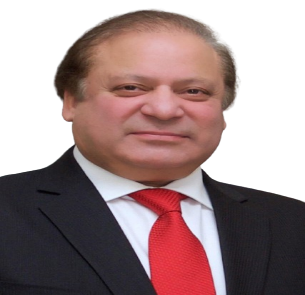 Girls World Day Celebration Chiniot
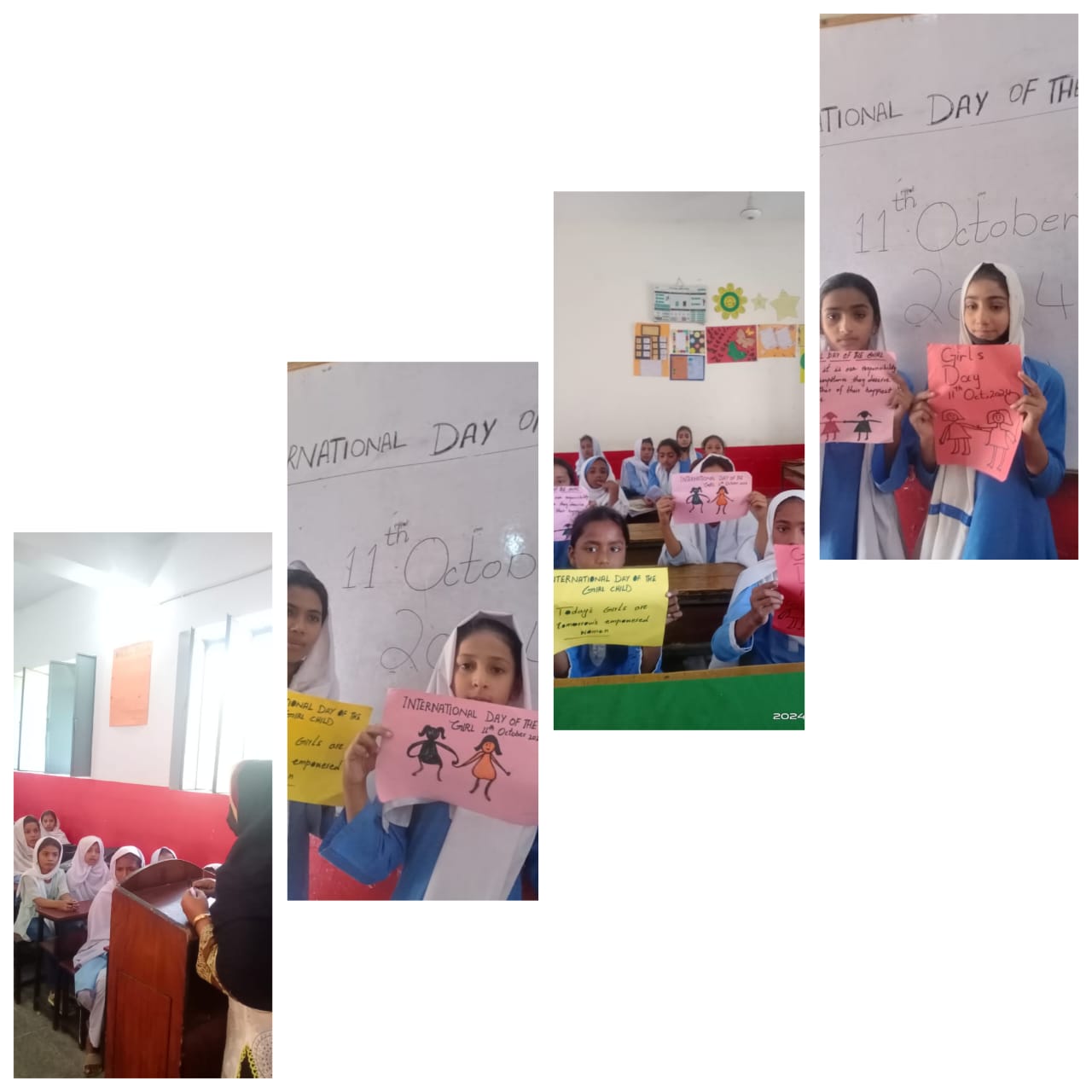 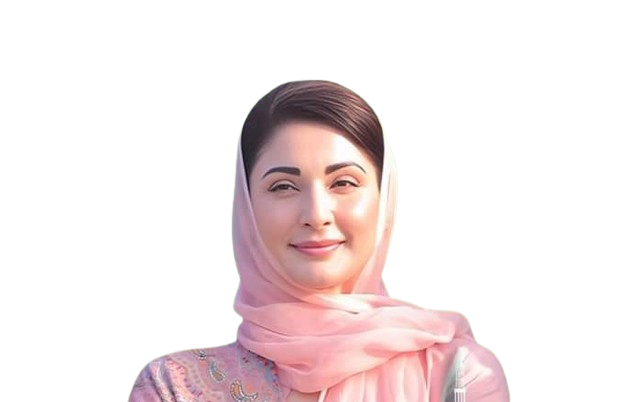 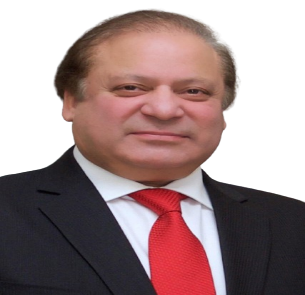 “Girls World Day Celebration Chiniot
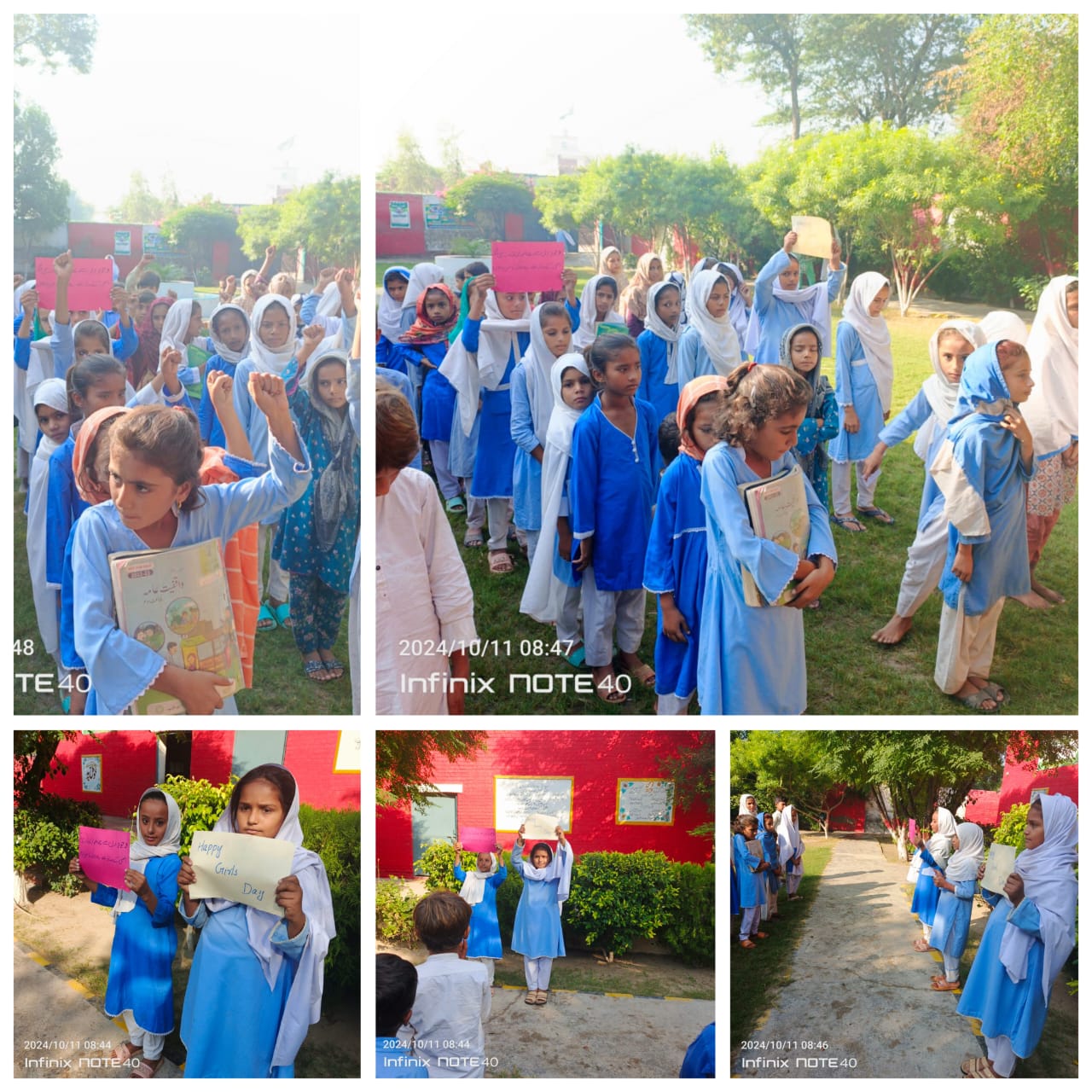 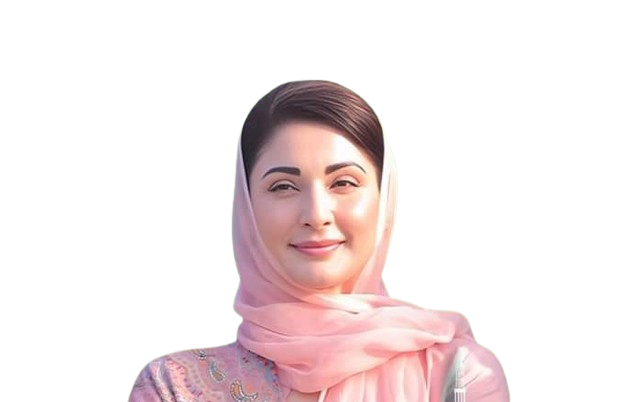 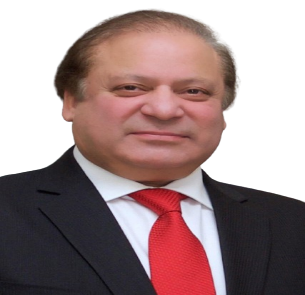 “Girls World Day Celebration Chiniot
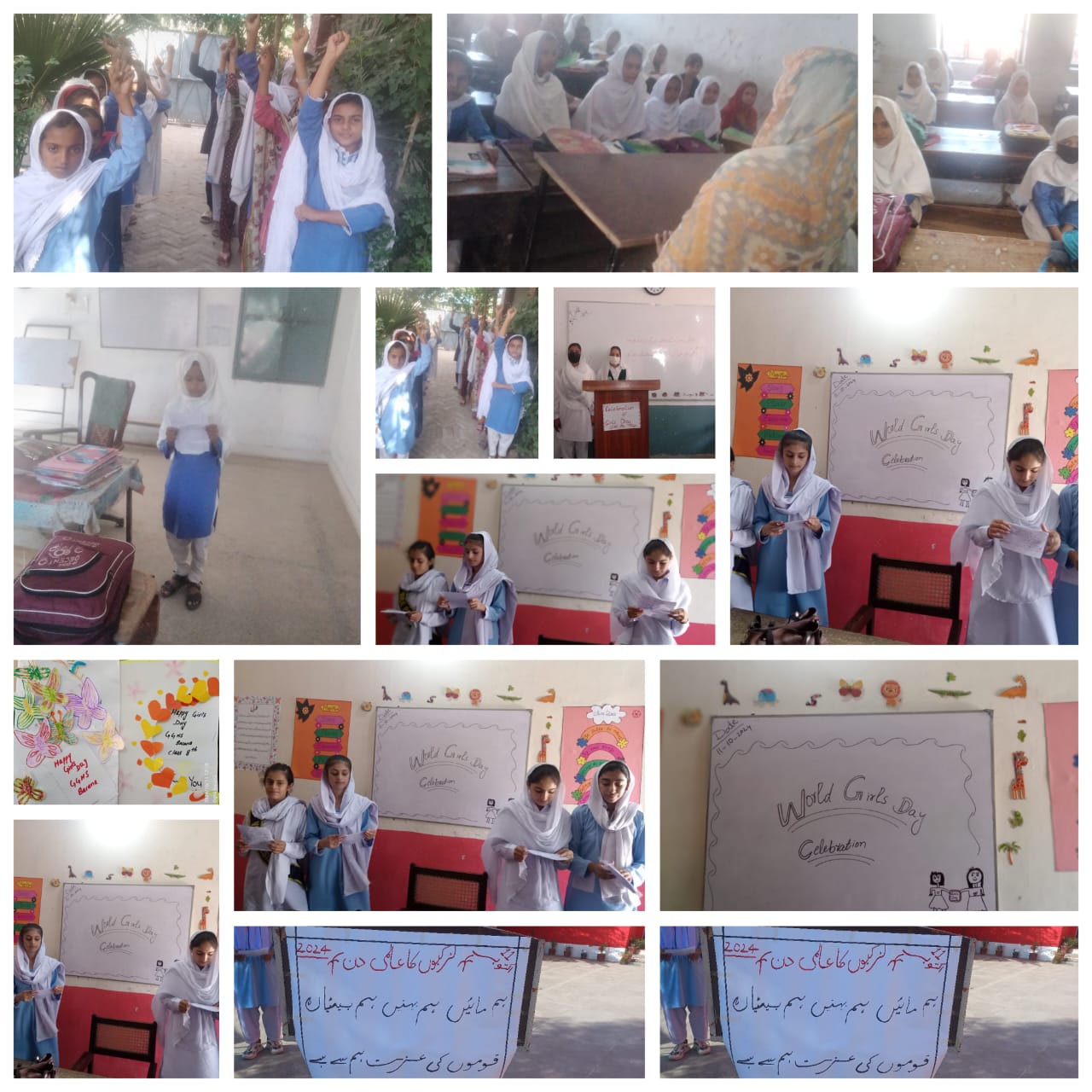 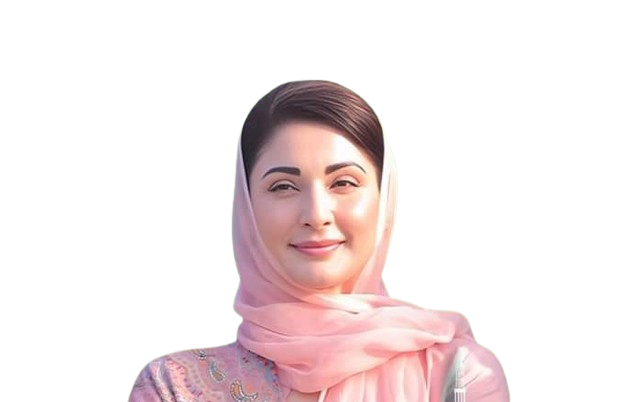 “Girls World Day Celebration Chiniot
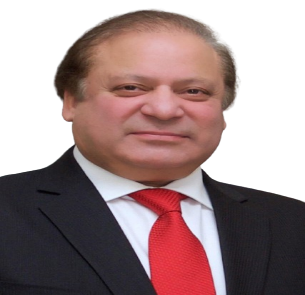 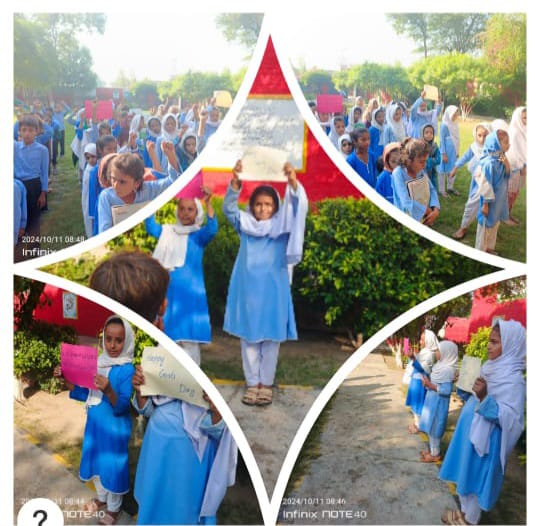 GIRLS DAY CELEBRATION GMPS CHAK NO. 211/JB TEHSIL BHOWANA
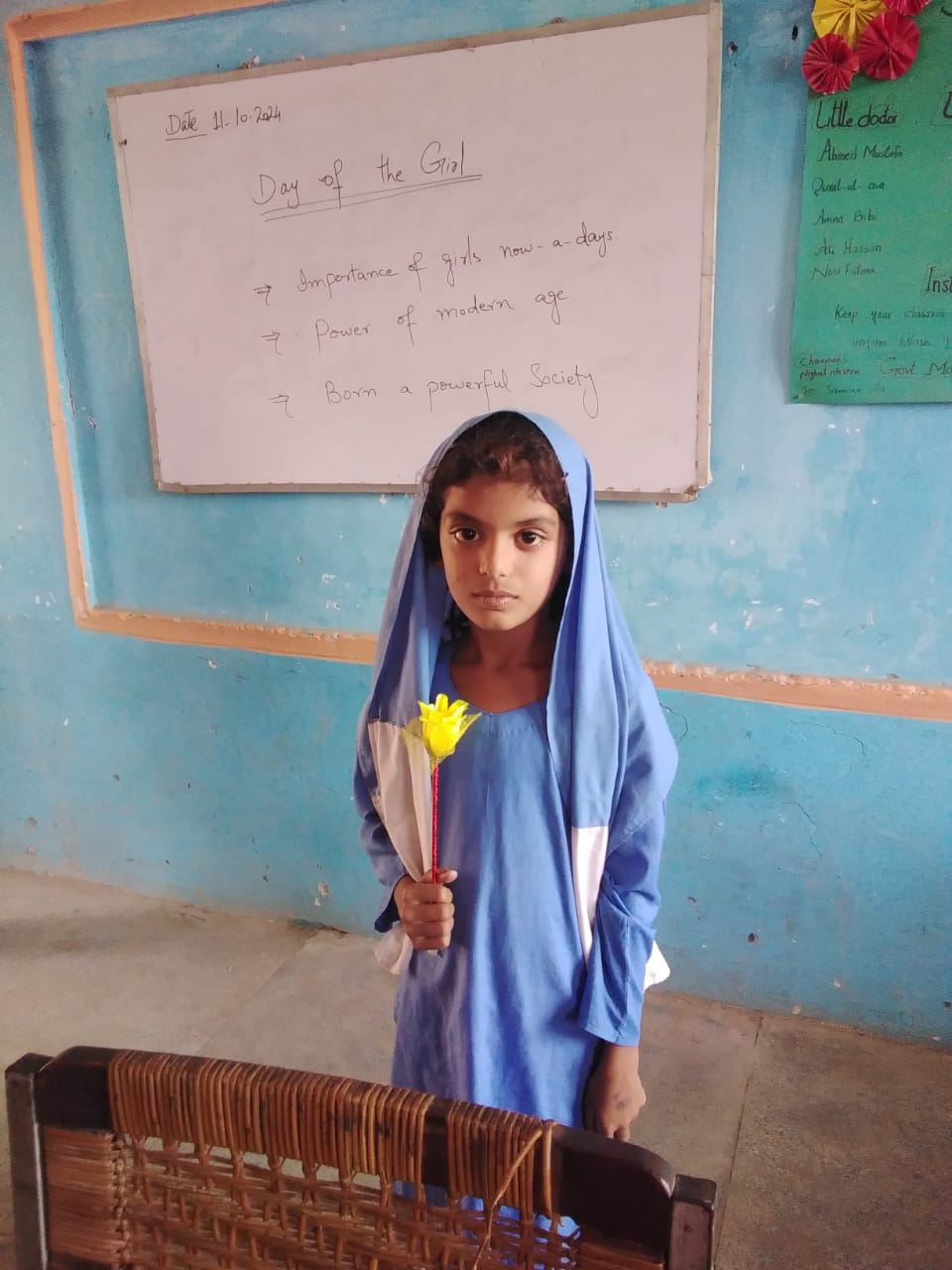 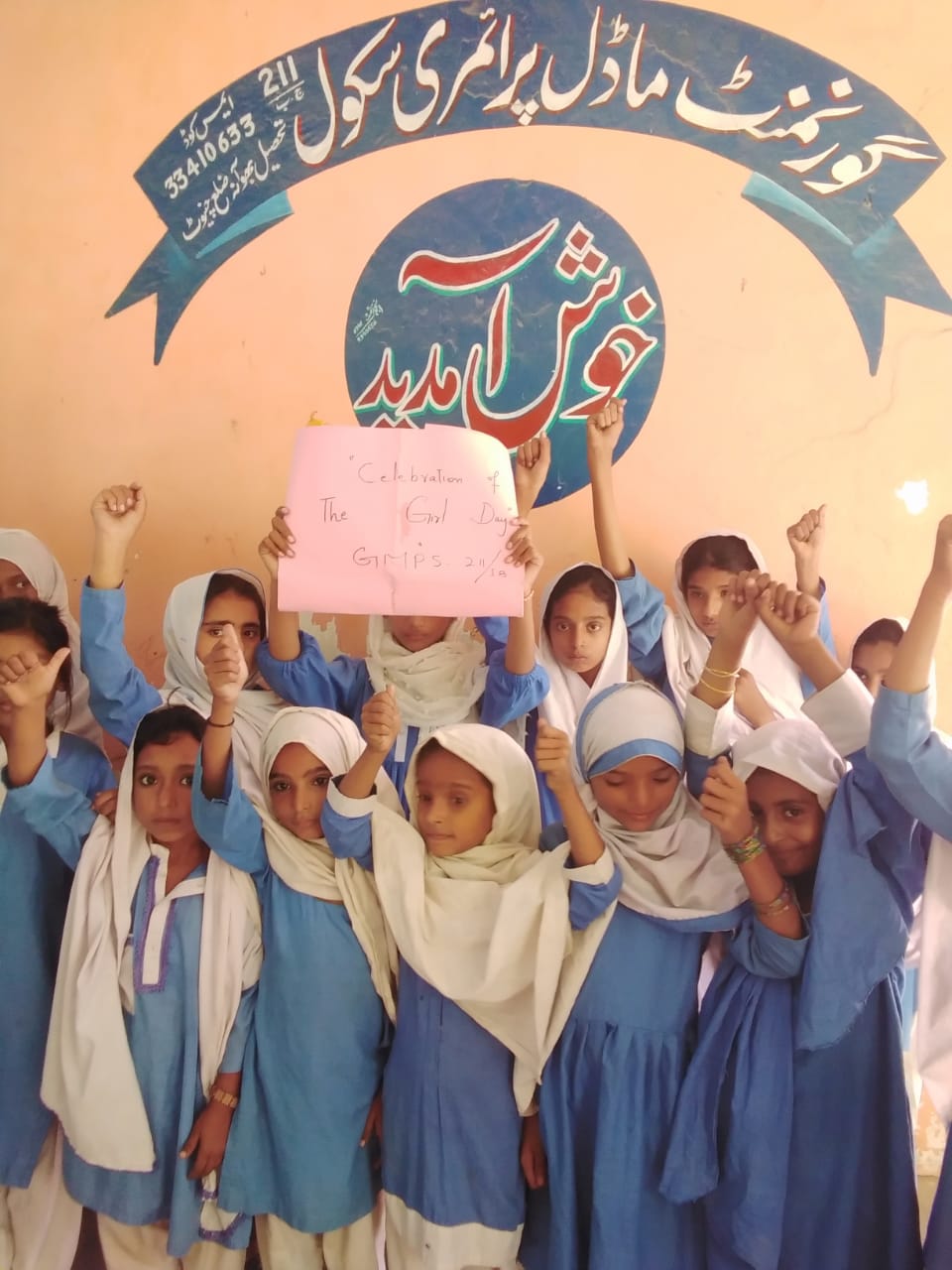 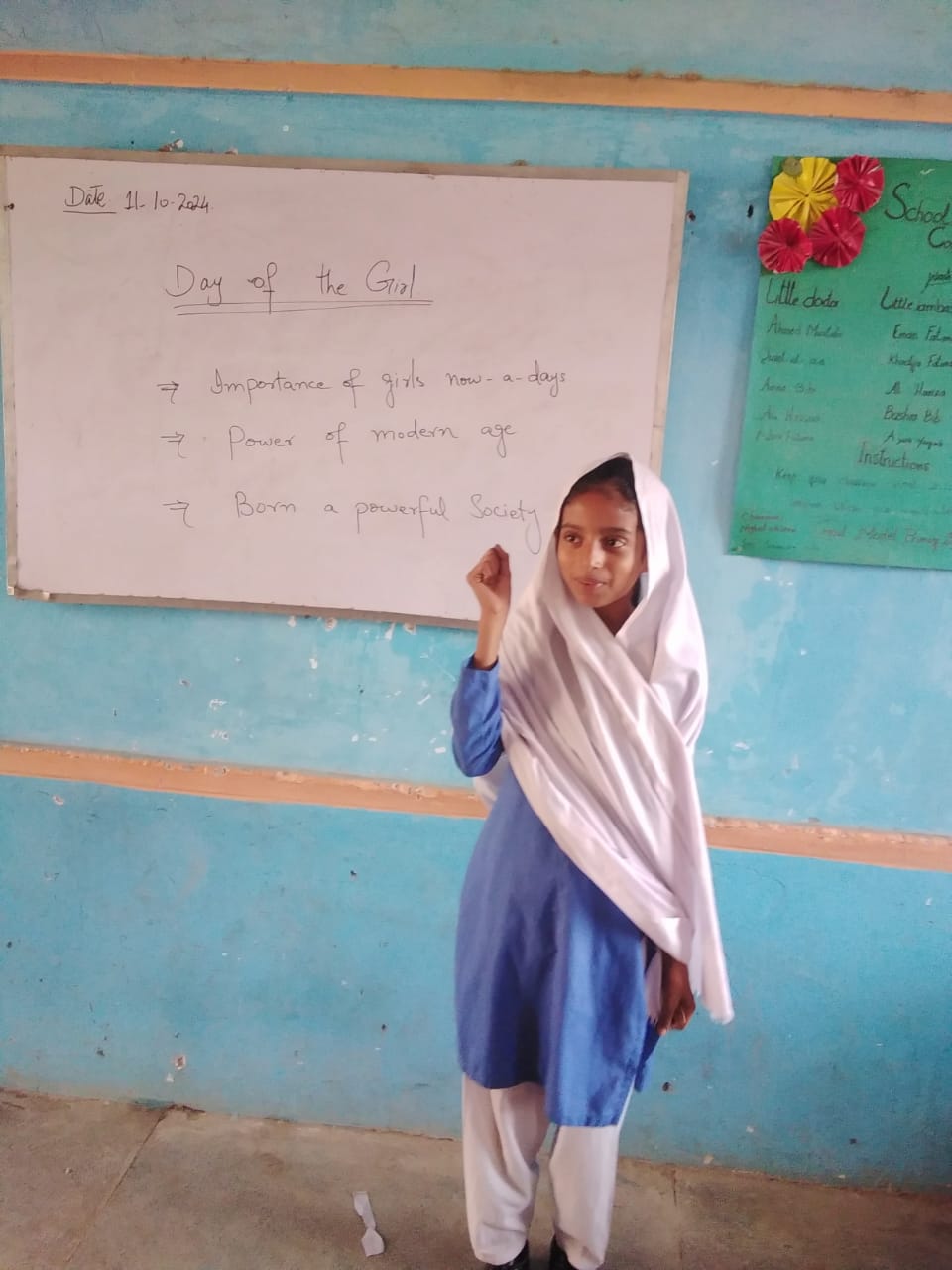 GIRLS DAY CELEBRATION THATHA RAHMOO TEHSIL BHOWANA
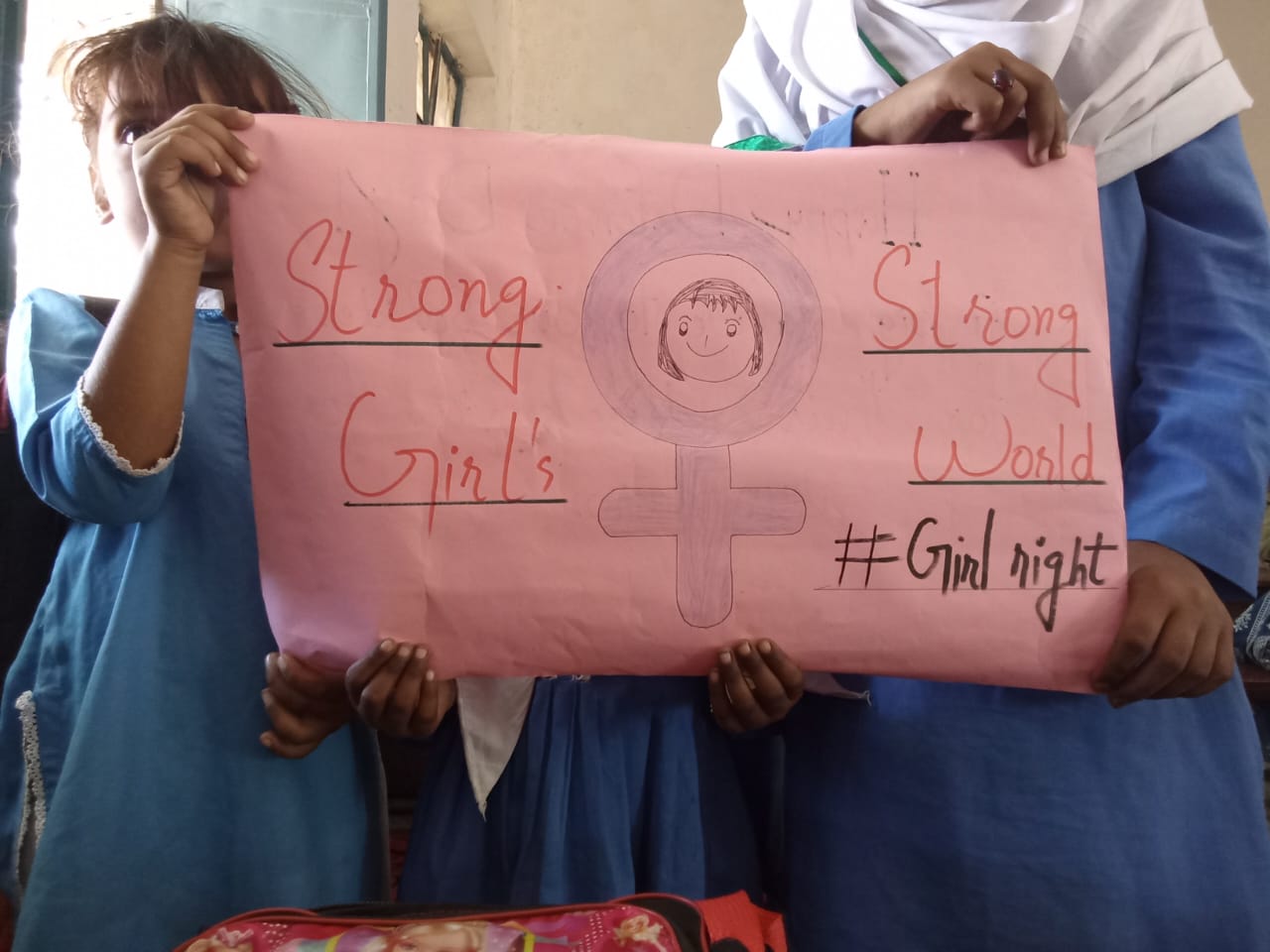 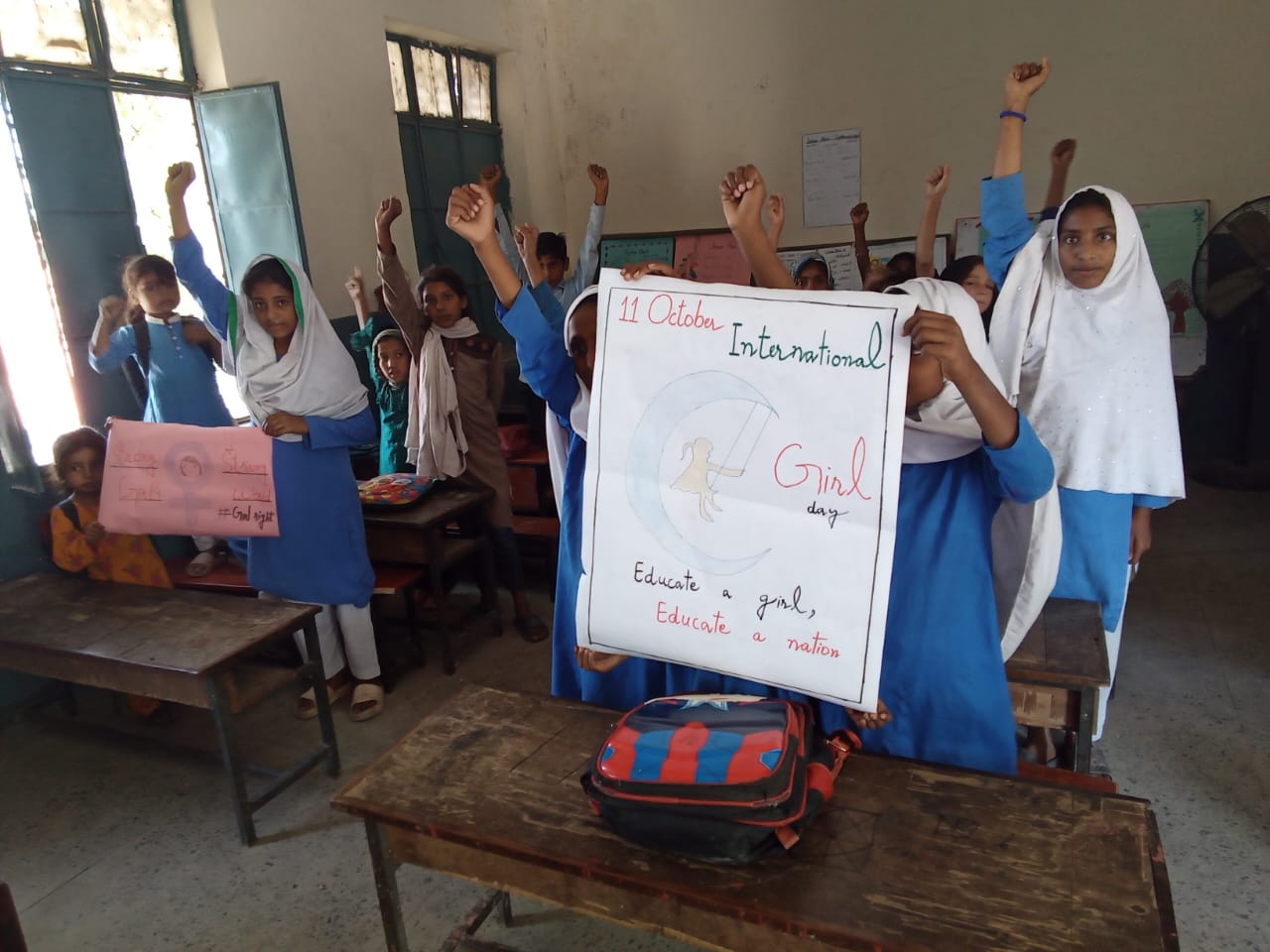 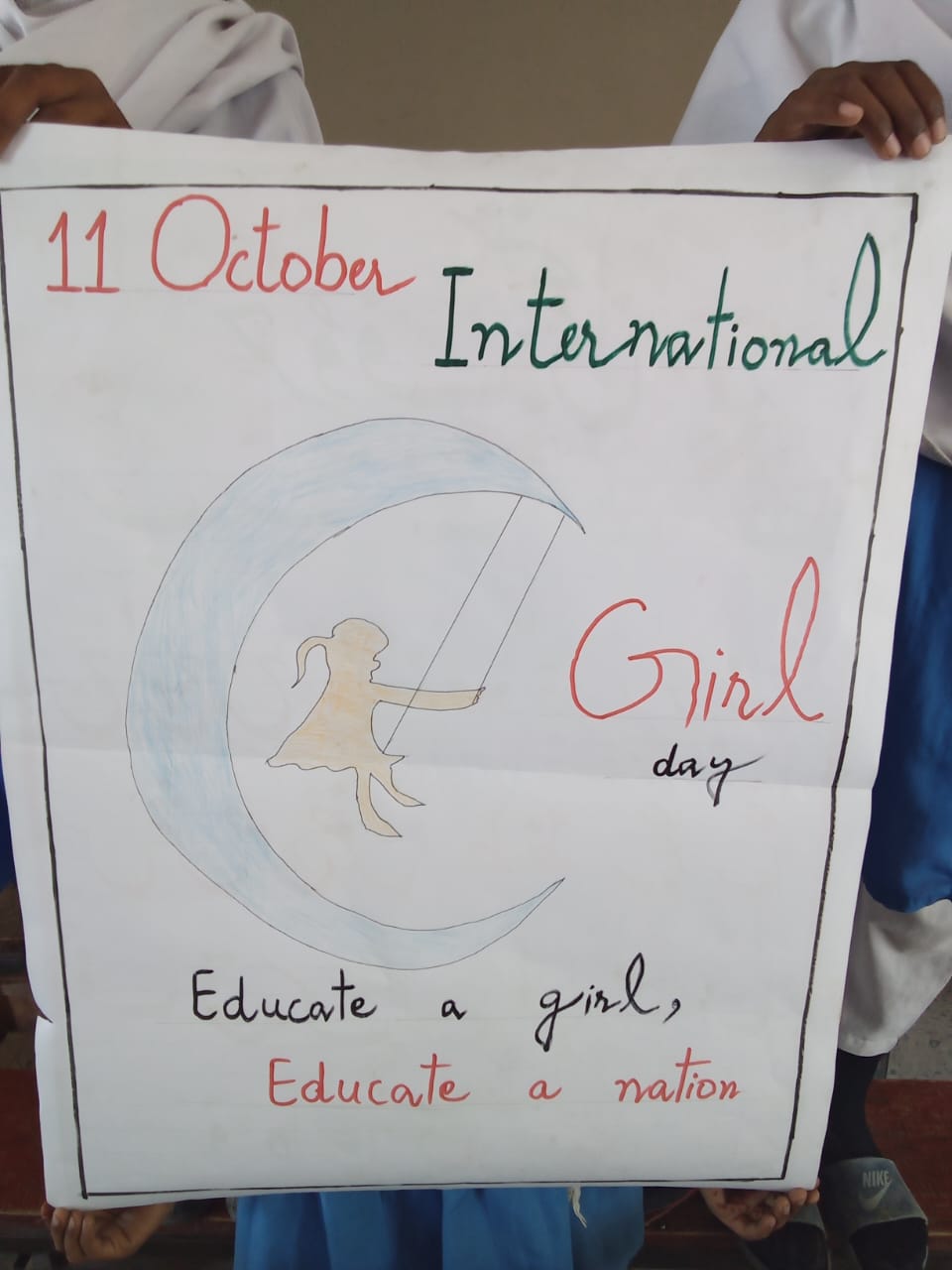 GIRLS DAY CELEBRATION GGES CHAK NO. 195/JB TEHSIL BHOWANA
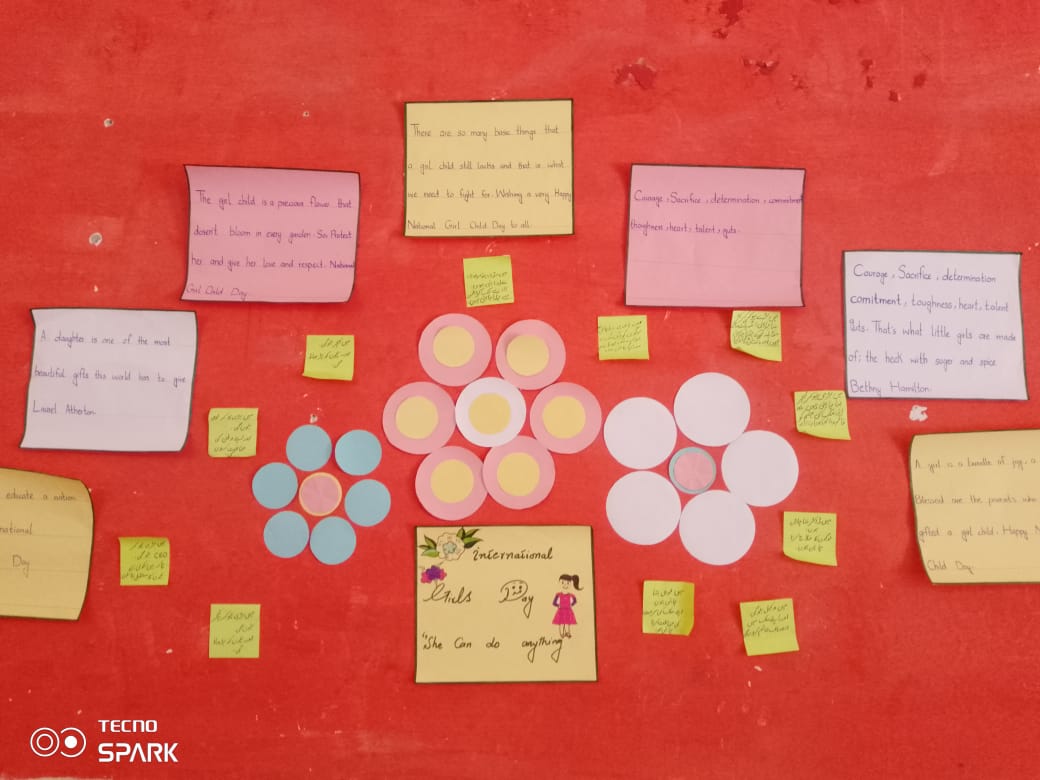 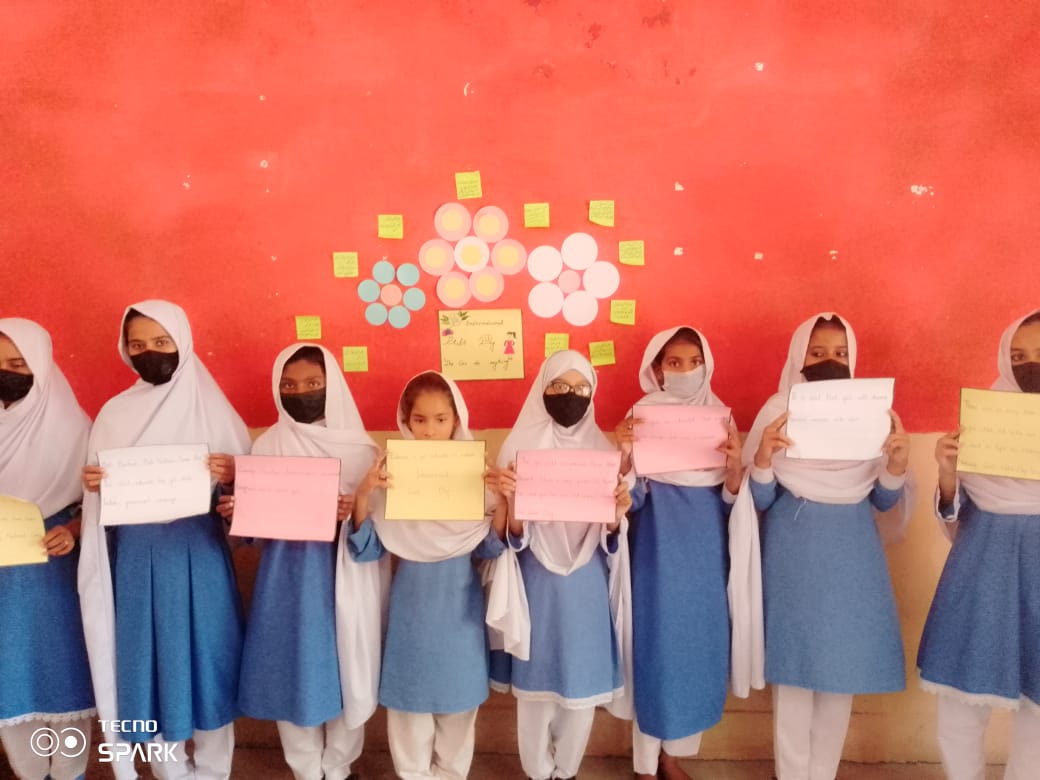 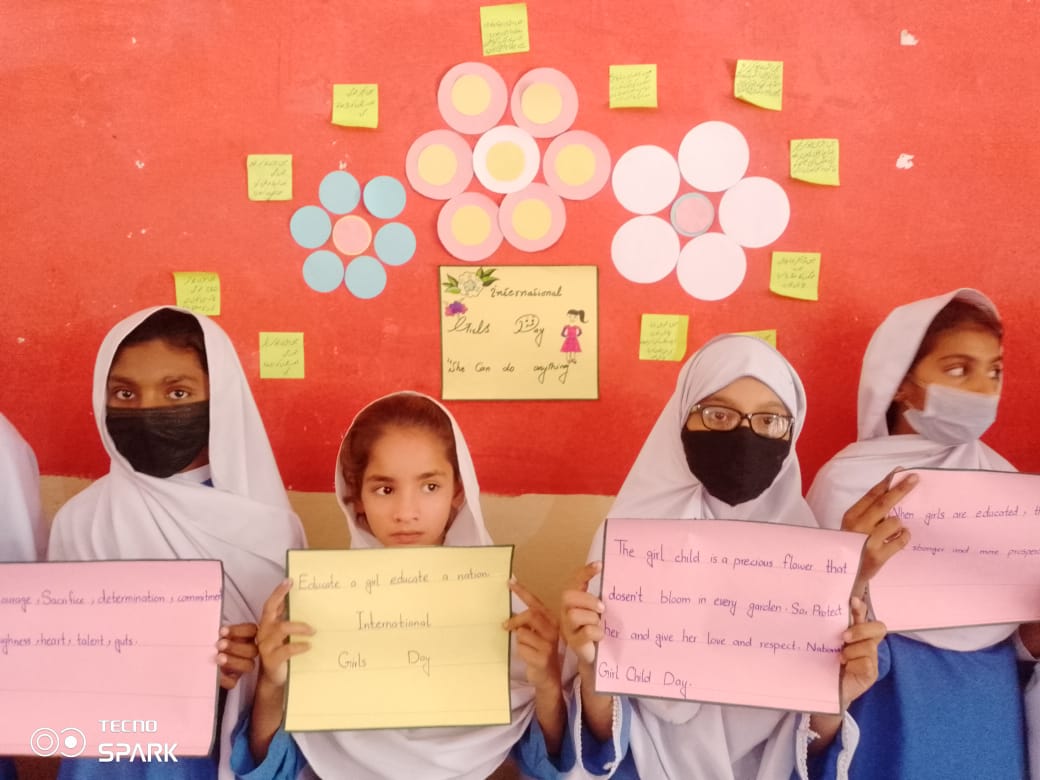 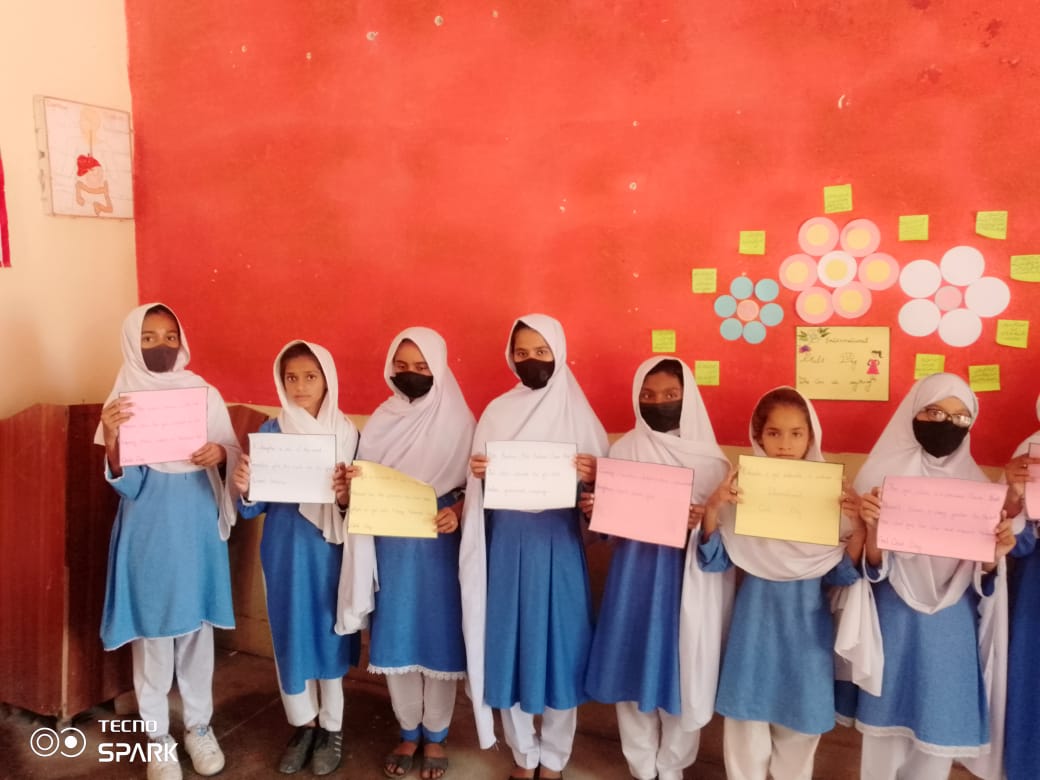 GIRLS DAY CELEBRATION GMES SATIANA SAHMAL TEHSIL BHOWANA
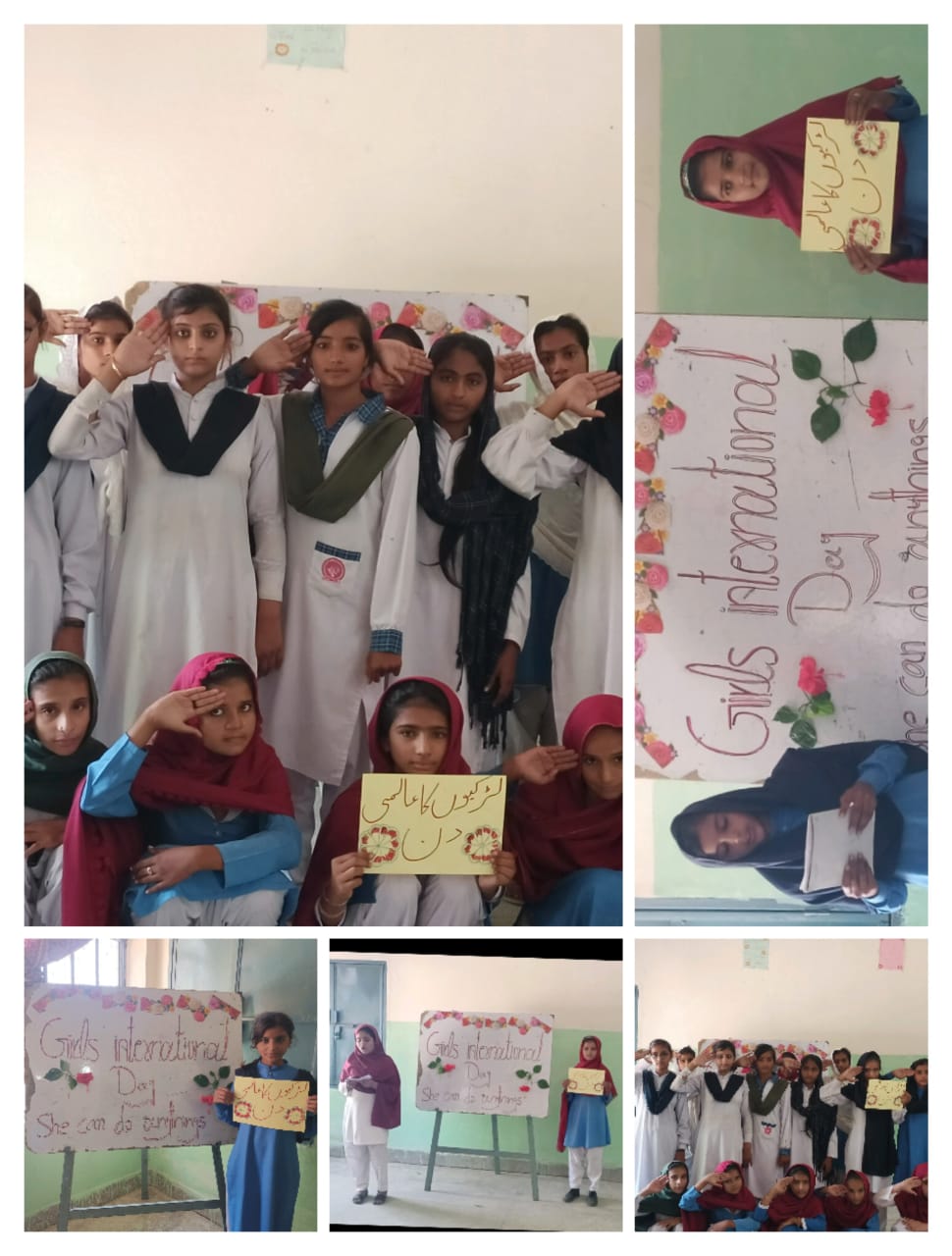 THANK YOU